Mixed and Distributed Laser Illumination System (MADLIS)
Group 26
Hunter Cohen (BSPSE)
Derek Daniels (BSPSE)
Melvin Ramos (BSCpE)
Ian Shearer (BSEE)
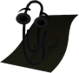 Patent pending, Eternal Photonics LLC
System Diagram
(Not to Scale)
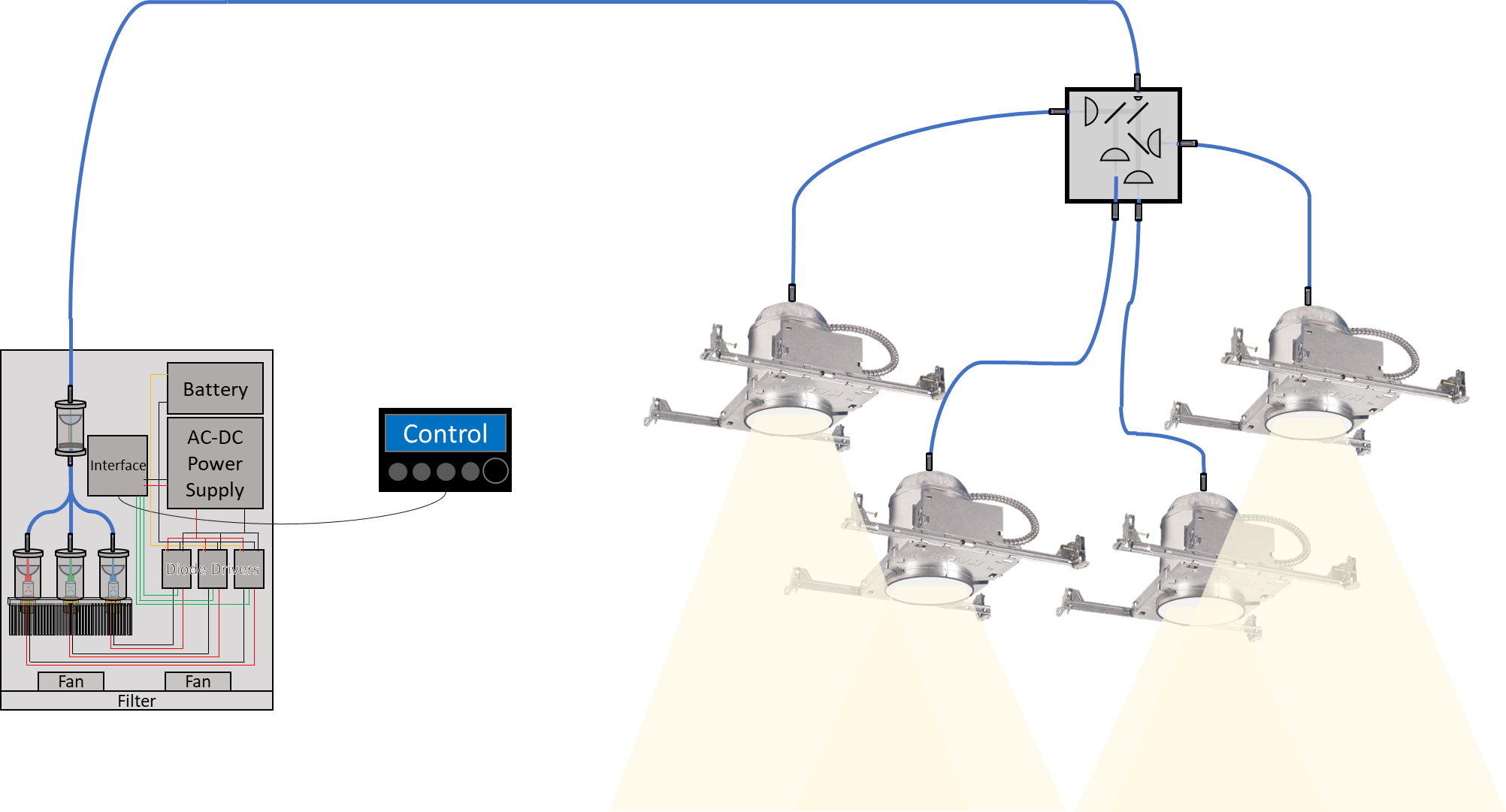 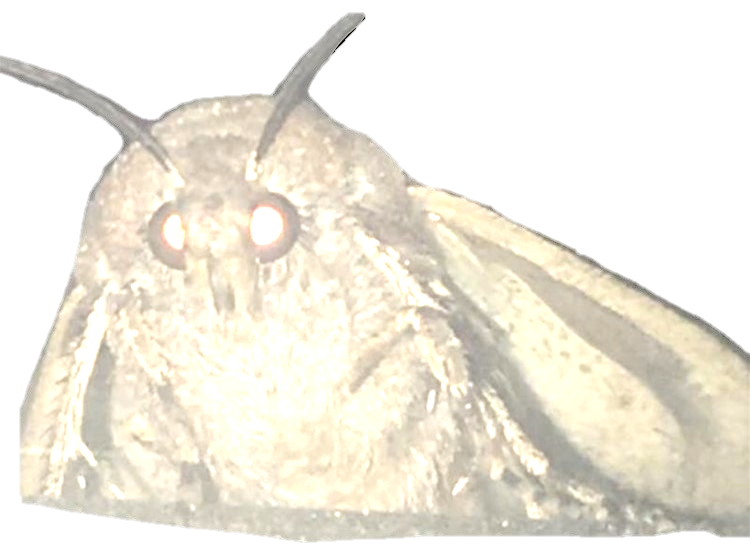 Legend
	    Melvin Ramos Area of Responsibility
	    Ian Shearer Area of Responsibility
	    Derek Daniels Area of Responsibility
	    Hunter Cohen Area of Responsibility
	    DC Power
	    Regulated DC Power
	    Control Signal
	    Power Monitoring Signal
	    Uncoupled Light
	    Fiber Optic Cable
Block Diagram
Controller
Red Laser Diode
Laser Diode Driver
Diffuser
Fiber Combiner
Fiber Splitter
Interface
Green Laser Diode
Laser Diode Driver
Diffuser
Diffuser
Blue Laser Diode
DC Power Supply
Laser Diode Driver
Diffuser
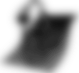 Specifications
>5 lux/sqft, >200sqft room
>100 lux output/watt to laser diodes
At least 4-bit color/intensity control
>80% diode driver efficiency
<10% variation between outputs
Maintain 25°C +20°C/-10°C
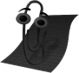 The User Interface
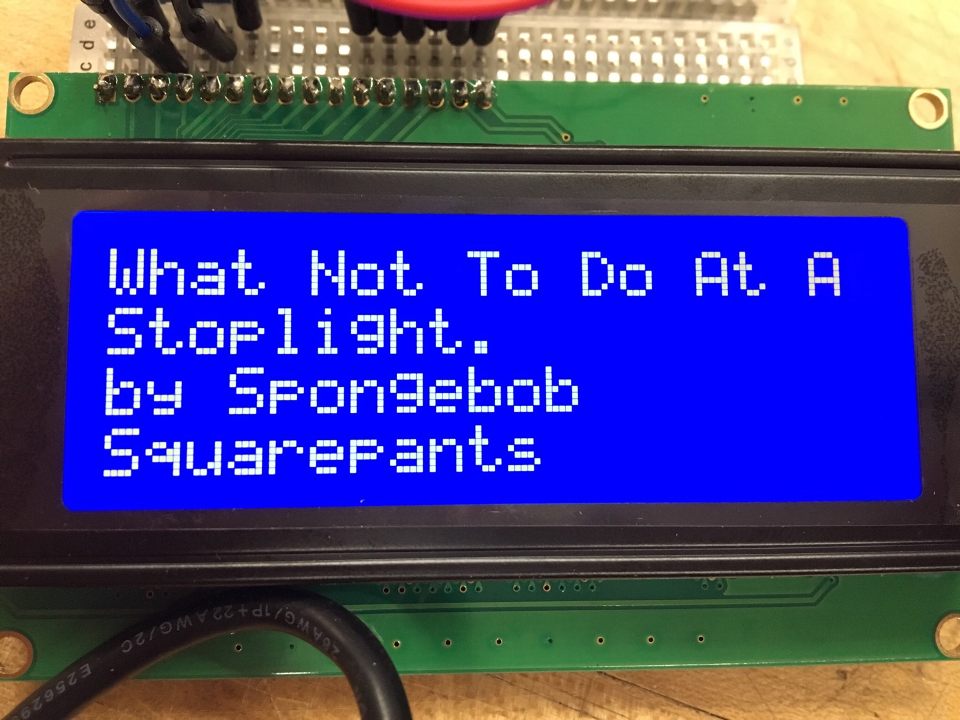 Output: Screen/Display-LCD 4x20 Character display
Input: Buttons/dials-4 push buttons
Menu System-Setting sub-menus
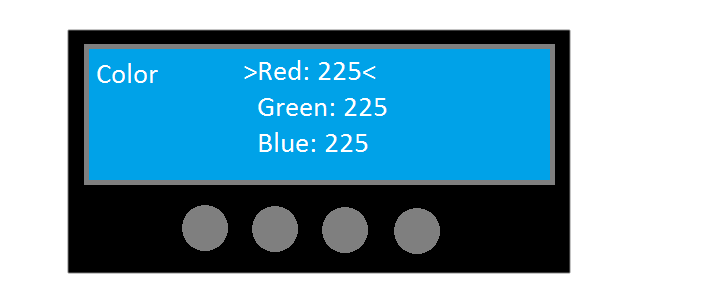 Choosing a Microcontroller
The Microcontroller ATmega328
Dimensions: 37.4 x 6.76 x 3.28mm
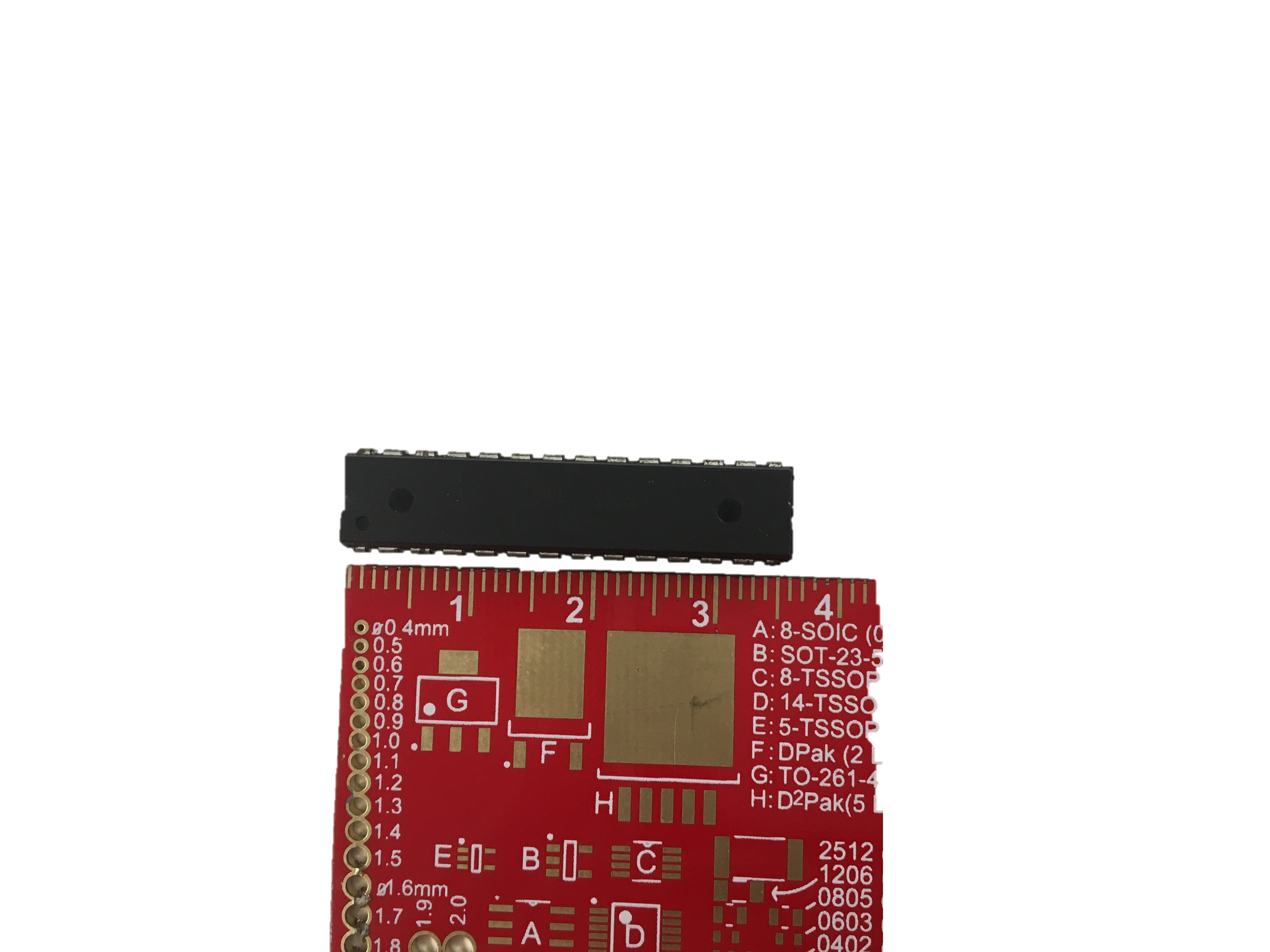 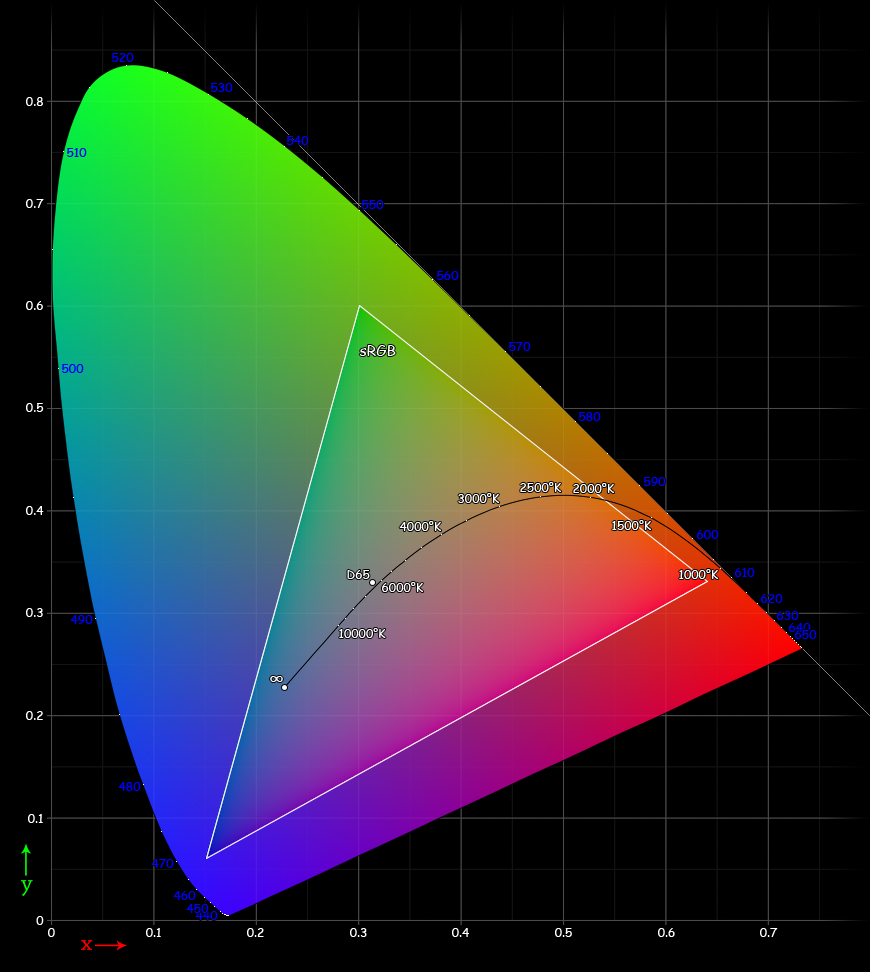 Control Software Features
Color control RGB values
Luminosity value
Custom Color profiles
Predefined color profiles
Schedule times to use color profiles
UI Design Implementation
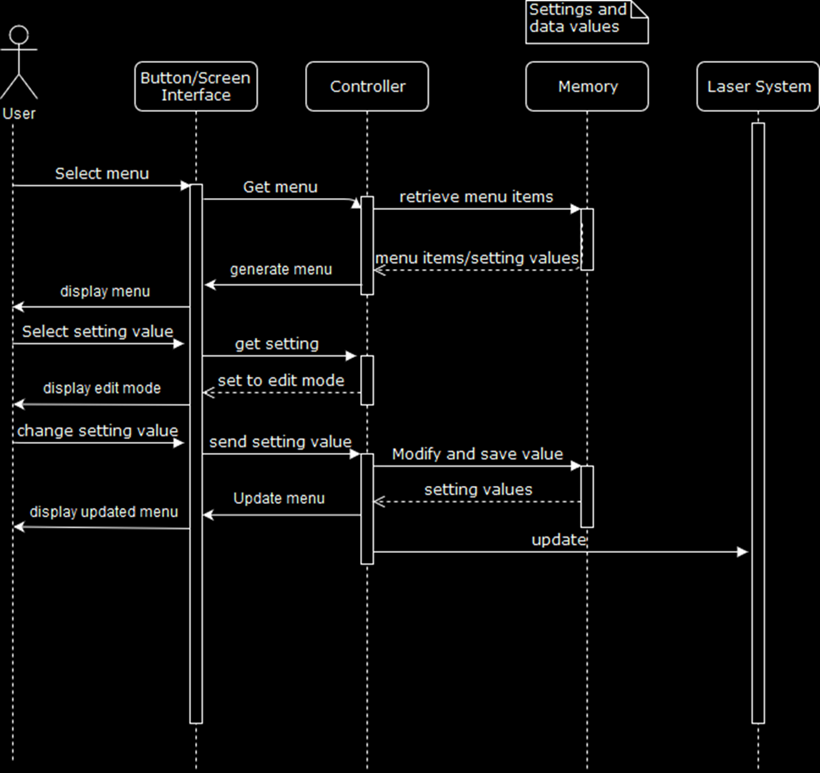 UI Testing
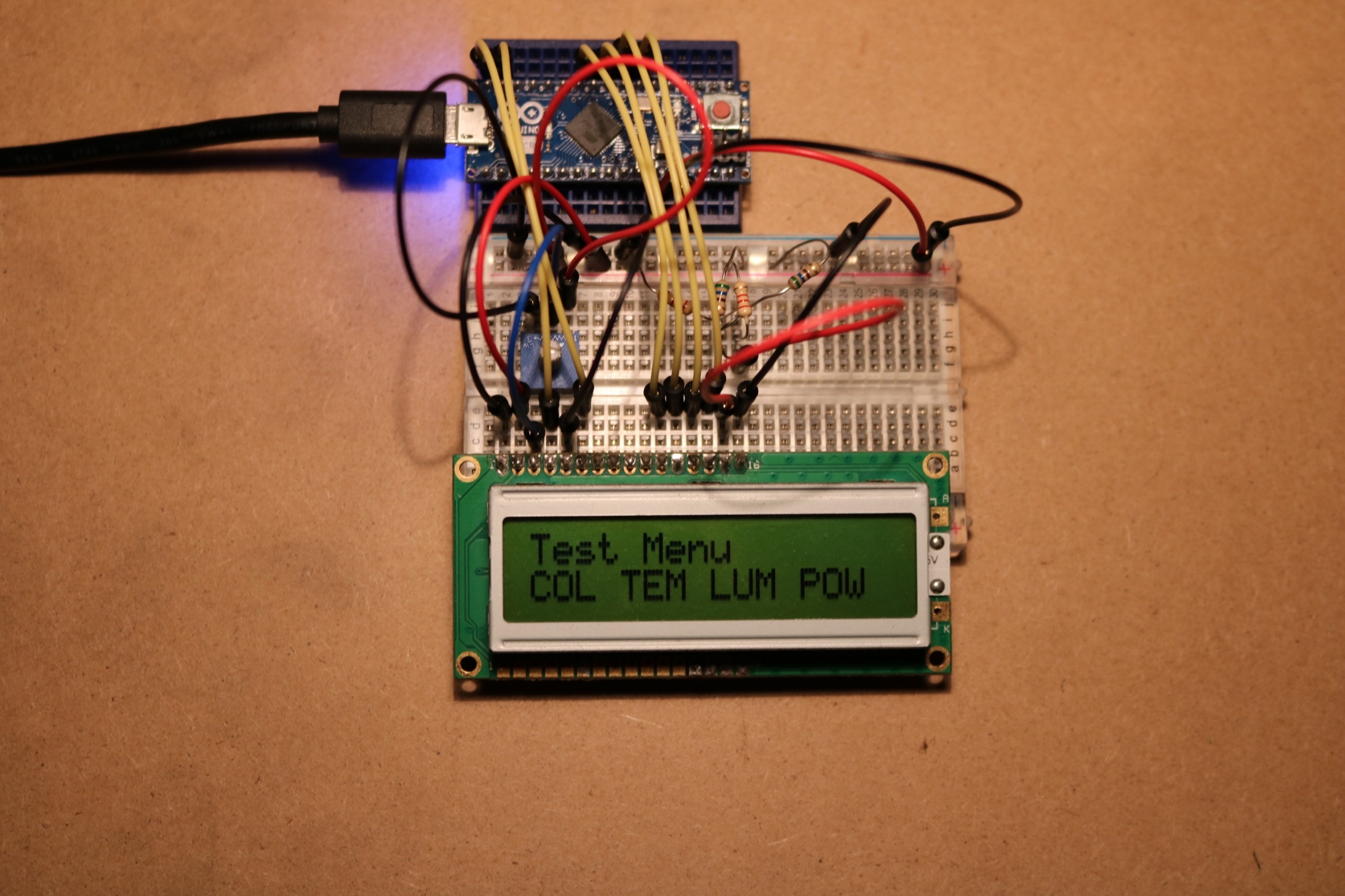 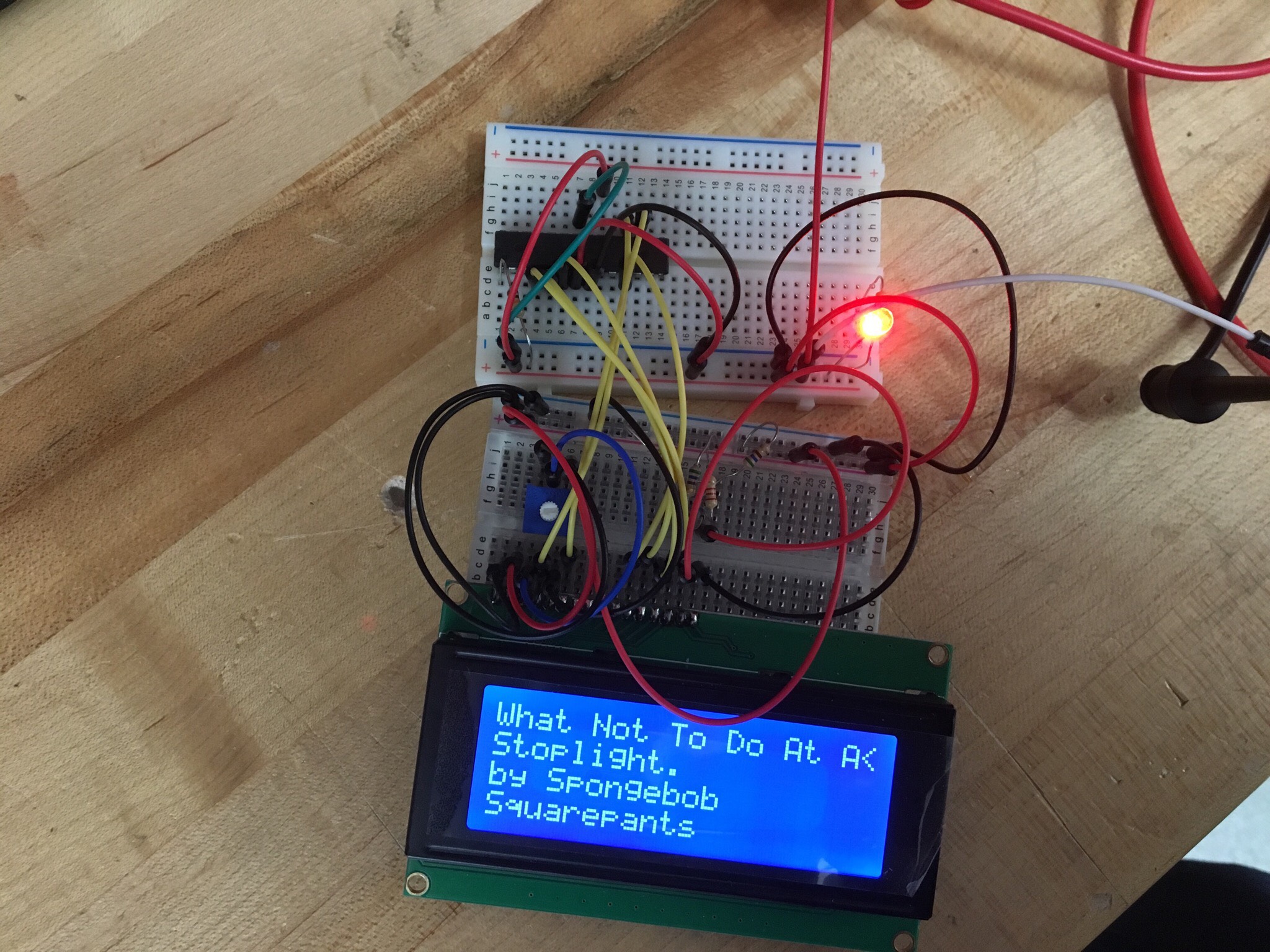 Electronics Goals
Supply around 50-70 W of power for the whole system
Three Diode Drivers (~20-30 W)
Logic/Power Distribution Board (~10-20 W)
High Supply to Diode efficiency
70%
Stretch goal = 80%
Easy control with microcontroller
120VAC –> 12VDC Power Supply
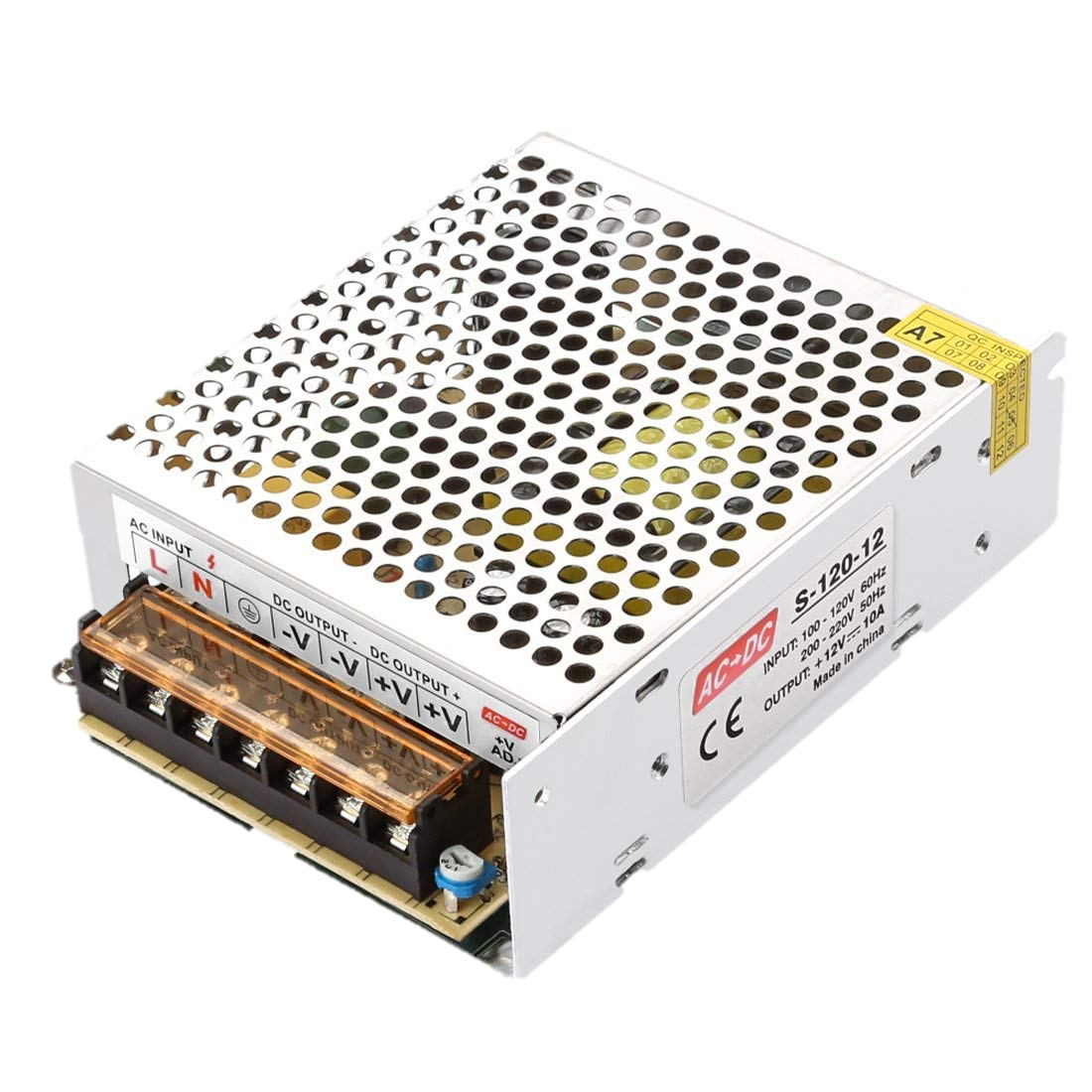 120VAC mains input
12VDC output
Up to 20A output
Logic Board Schematic
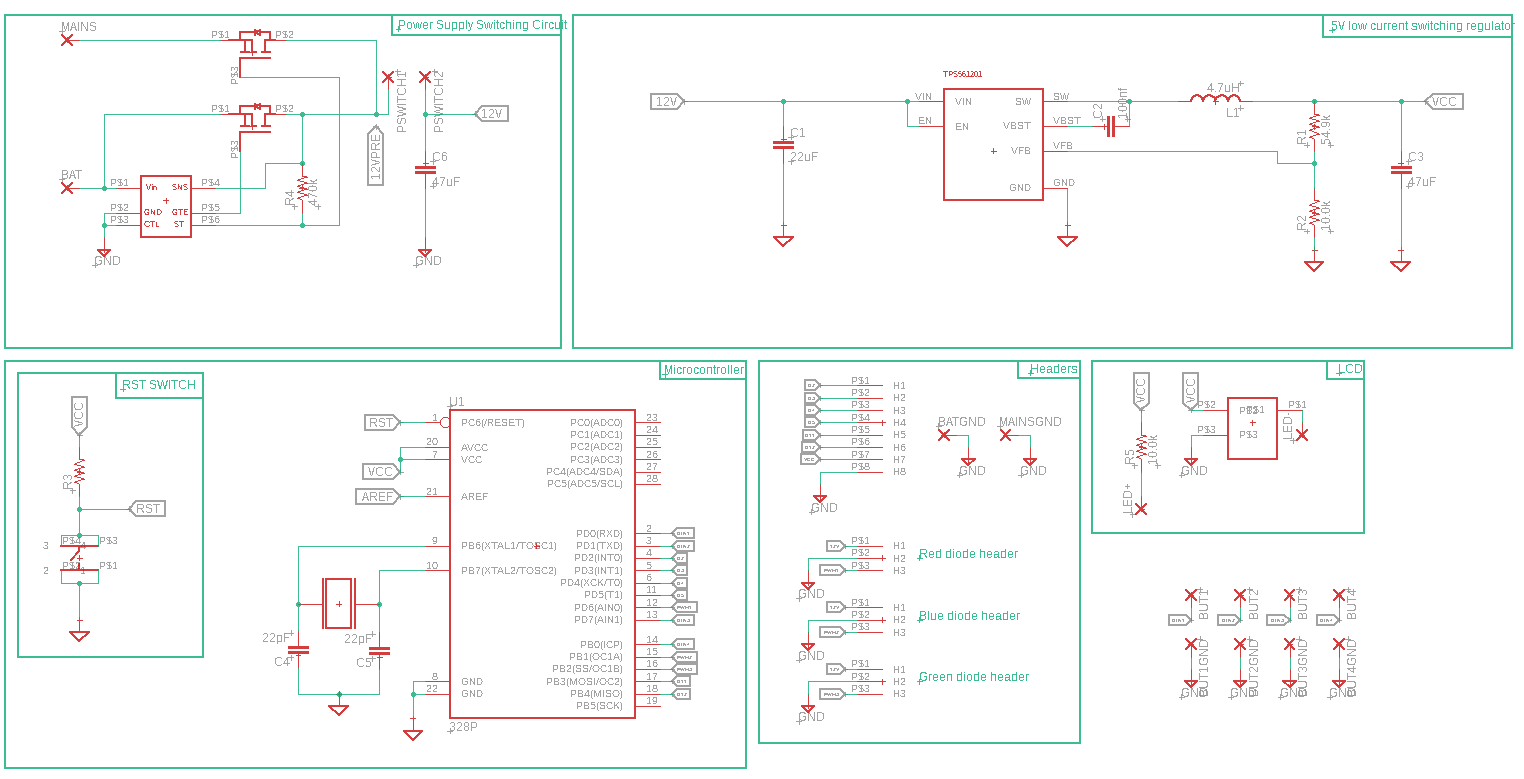 Power Supply Switching Circuit
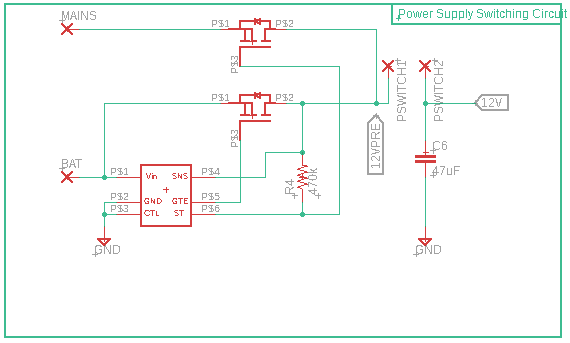 Microcontroller Power
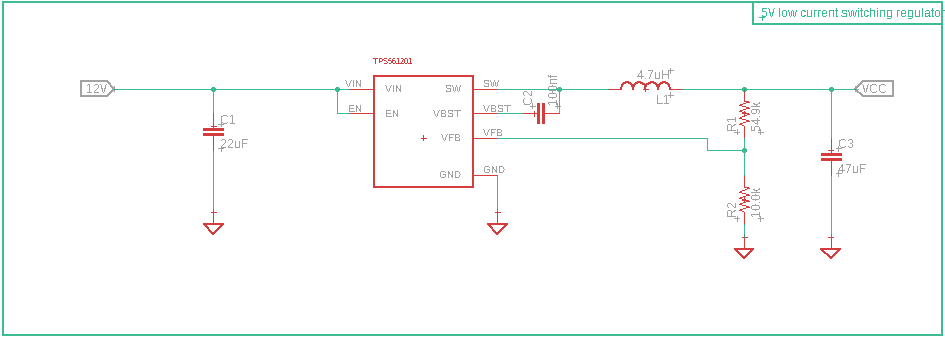 Microcontroller
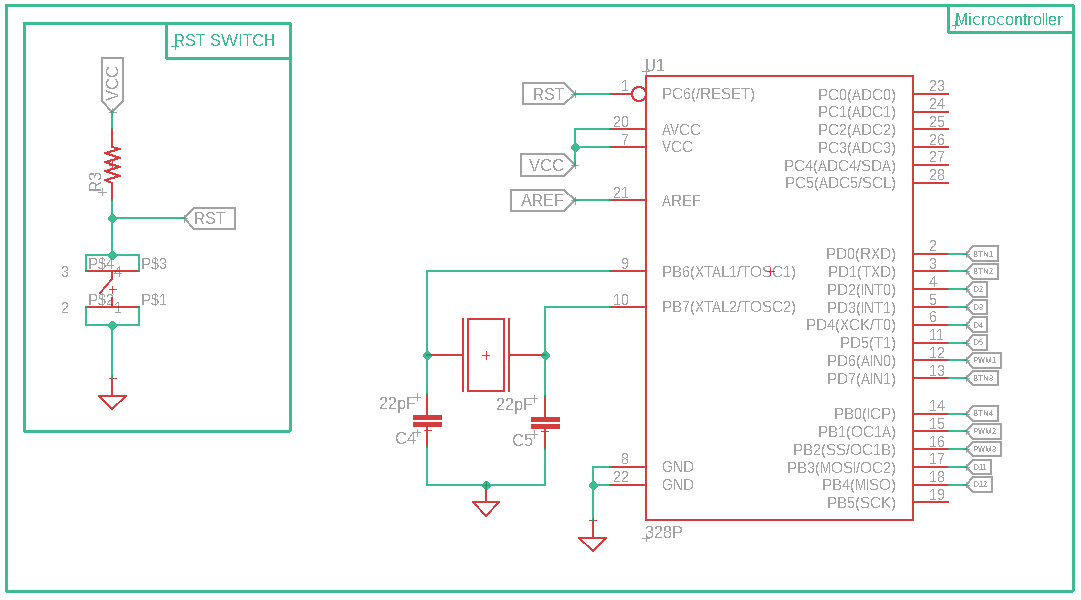 Headers/Control
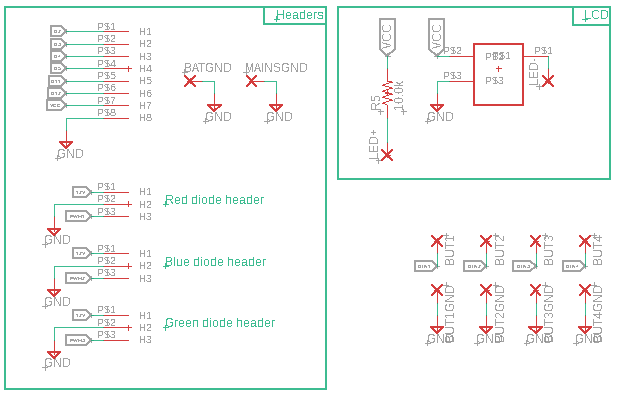 Logic/Power PCB
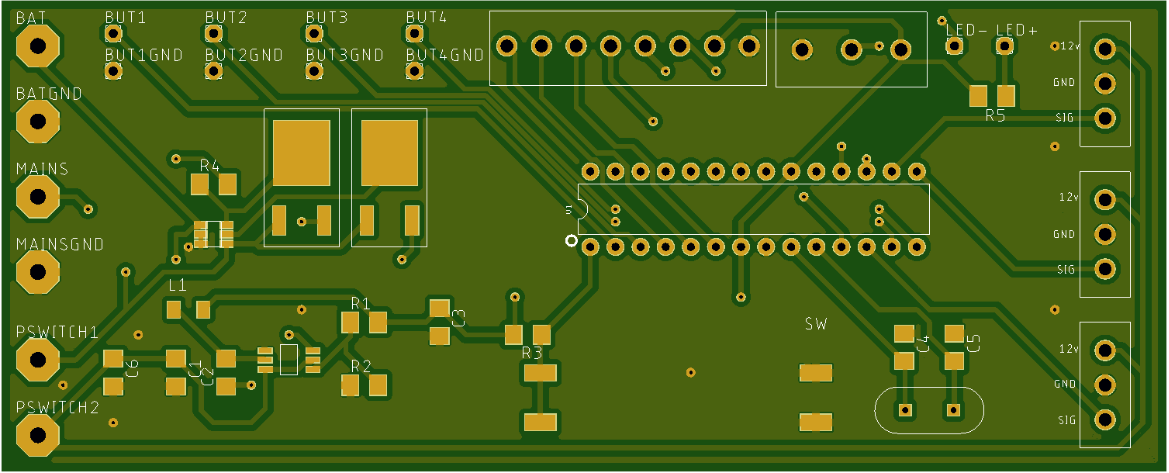 Diode Driver
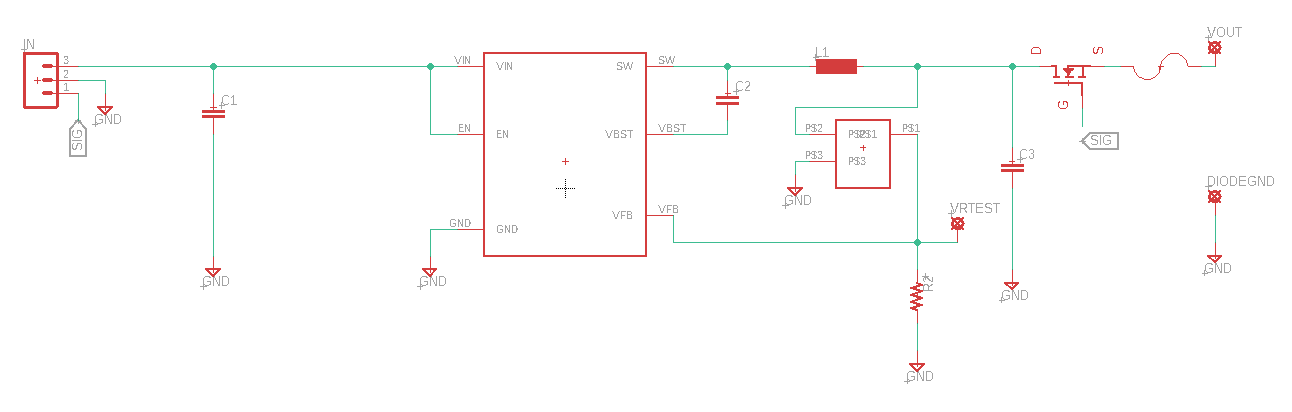 Diode Driver PCB
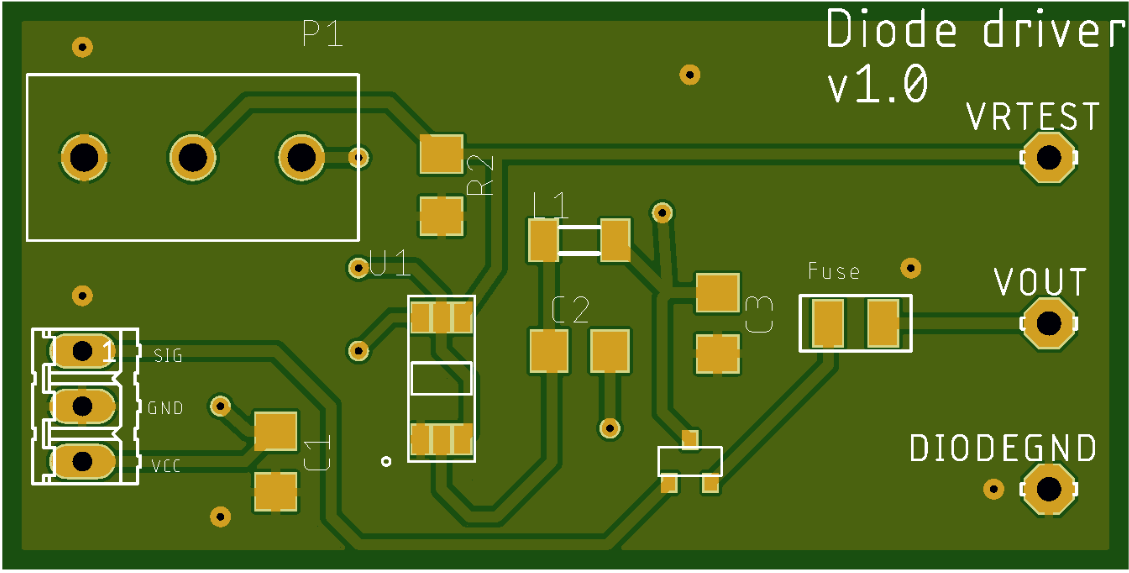 Software/Suppliers
Schematic/CAD
Eagle CAD
Free for students
Simple/Powerful
Large Userbase
PCB Manufacturer
JLCPCB
Cheap and Quality products
Component purchases
Mouser
Consistent delivery
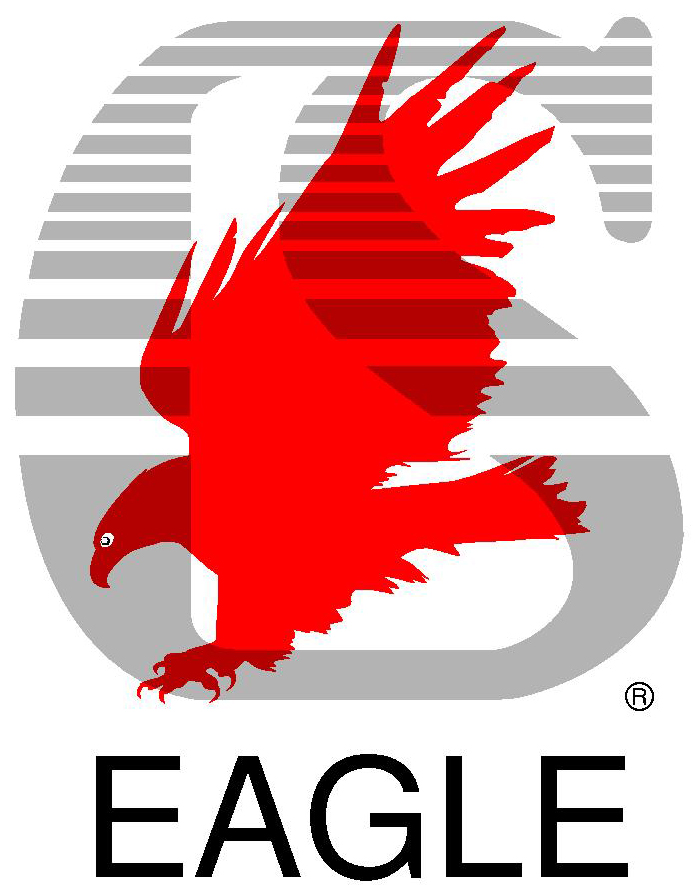 diyaudiocircuits.com/eagle-cad-pcb-design-software-tutorials-way/
Possible/Known Issues
MOSFET driving with PWM signal
Heat
Accuracy of potentiometers
Footprints incorrect
Electronics Costs
$144.02 : Components
$13.79 : PCB
$18.69 : 120VAC -> 12VDC Power Supply
Component Selection
Diode Testing
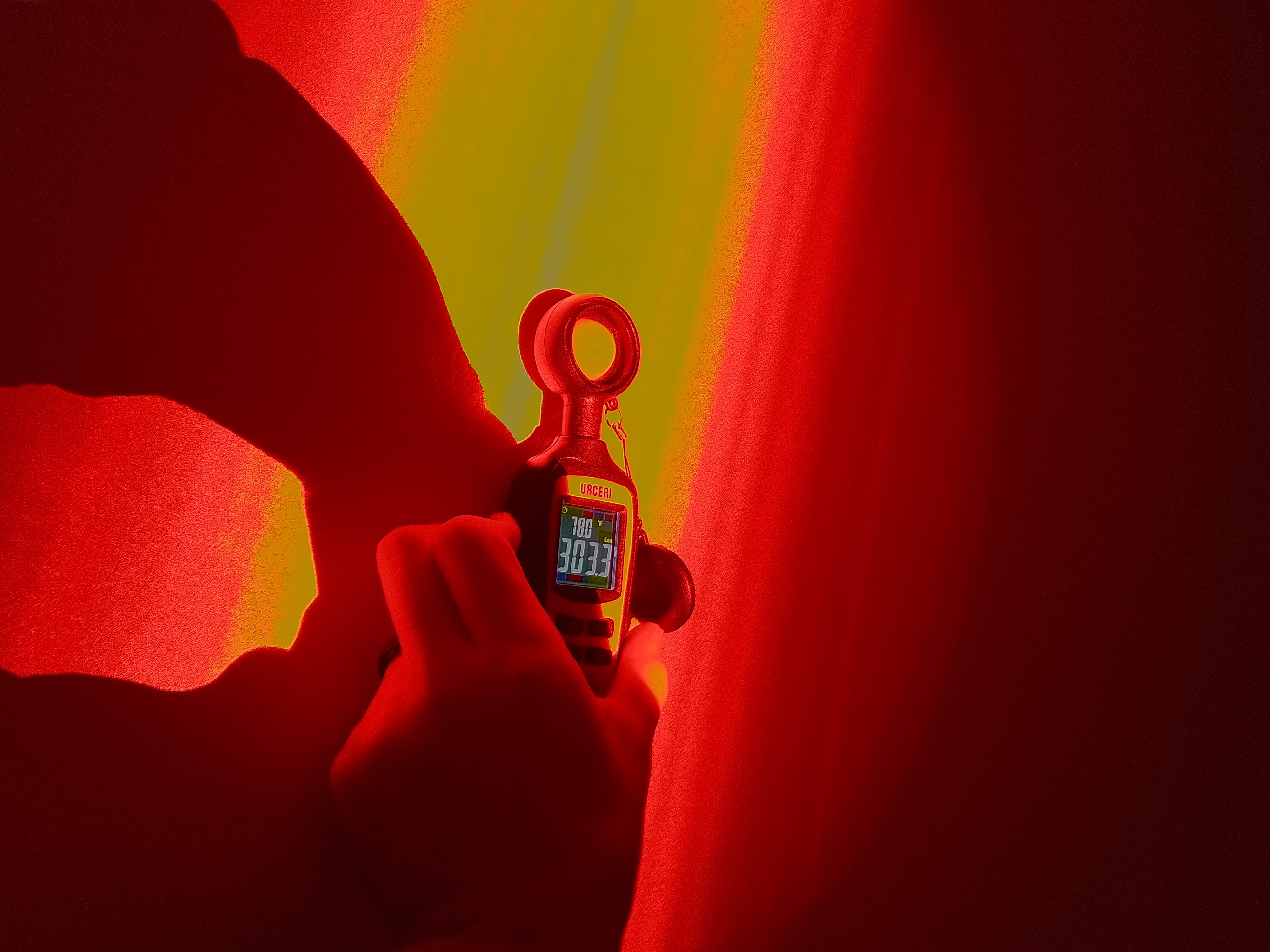 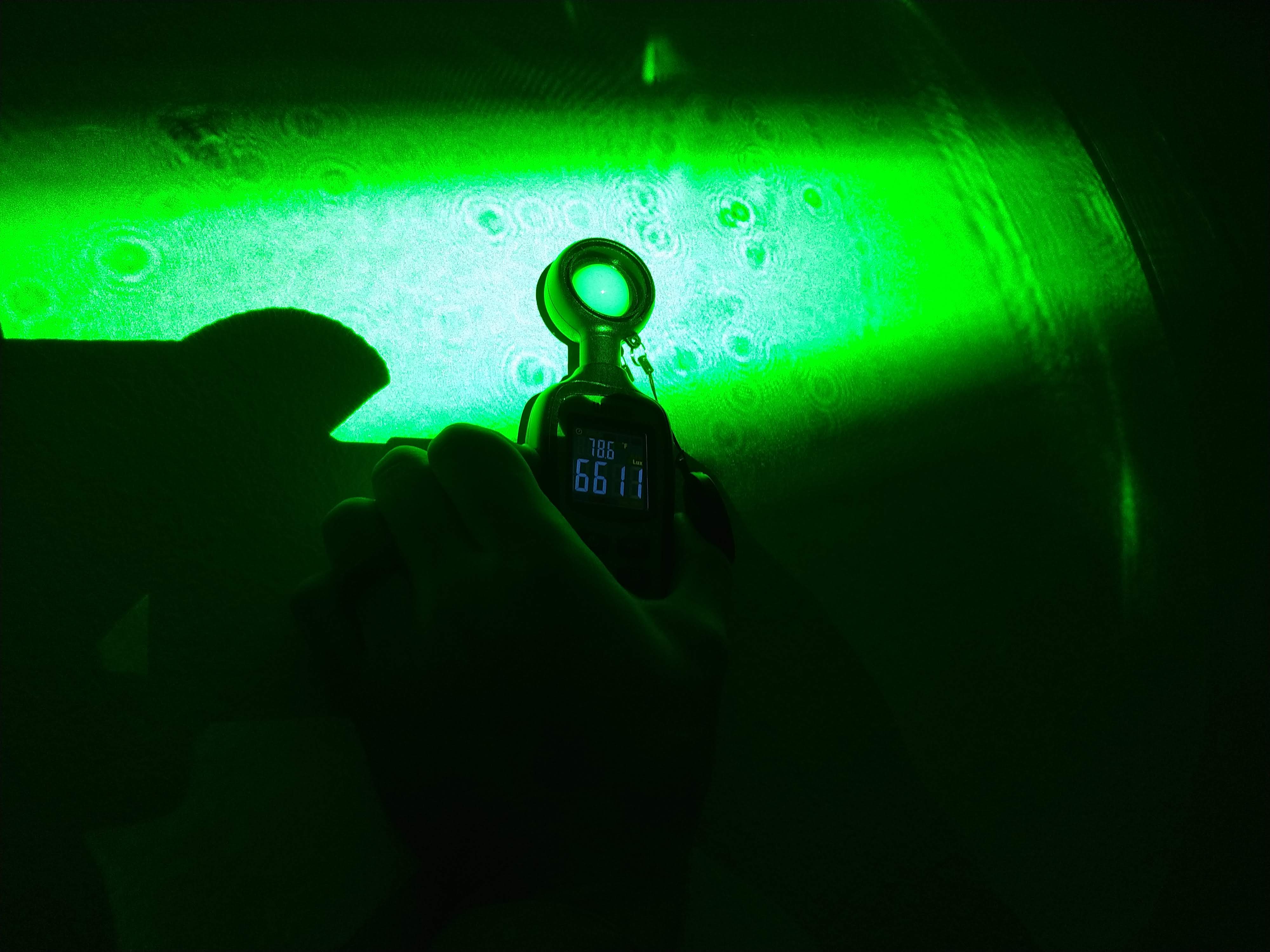 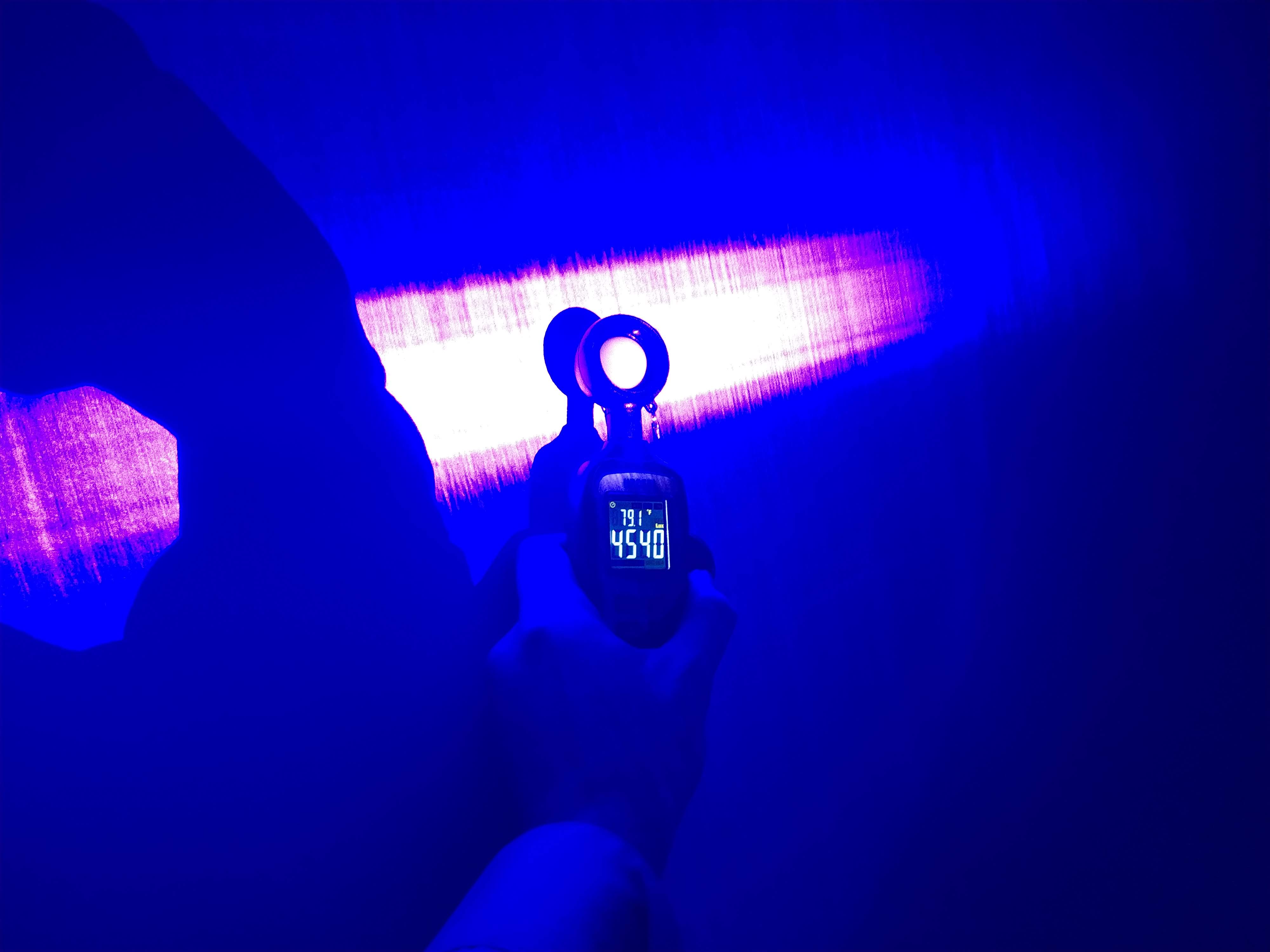 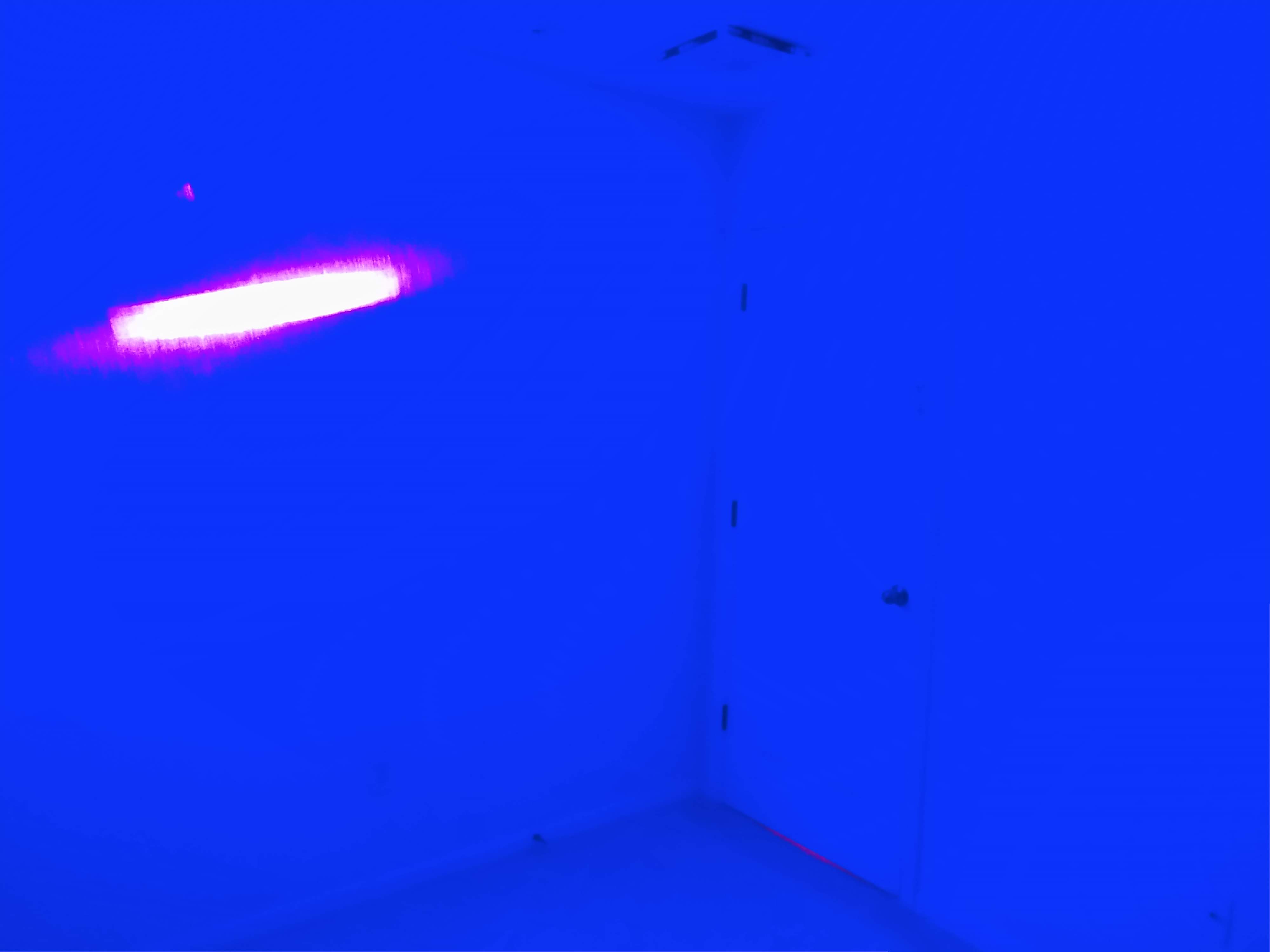 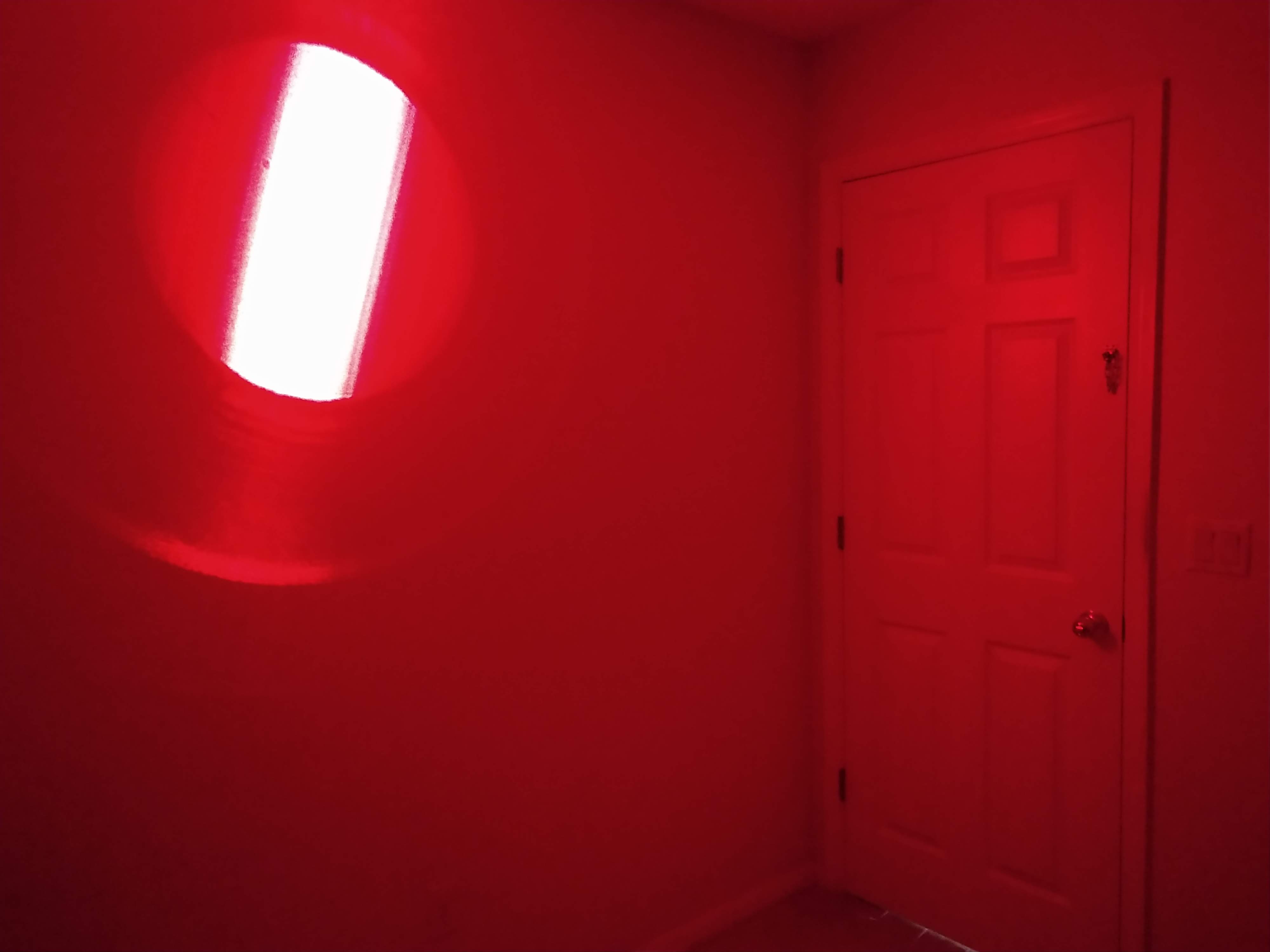 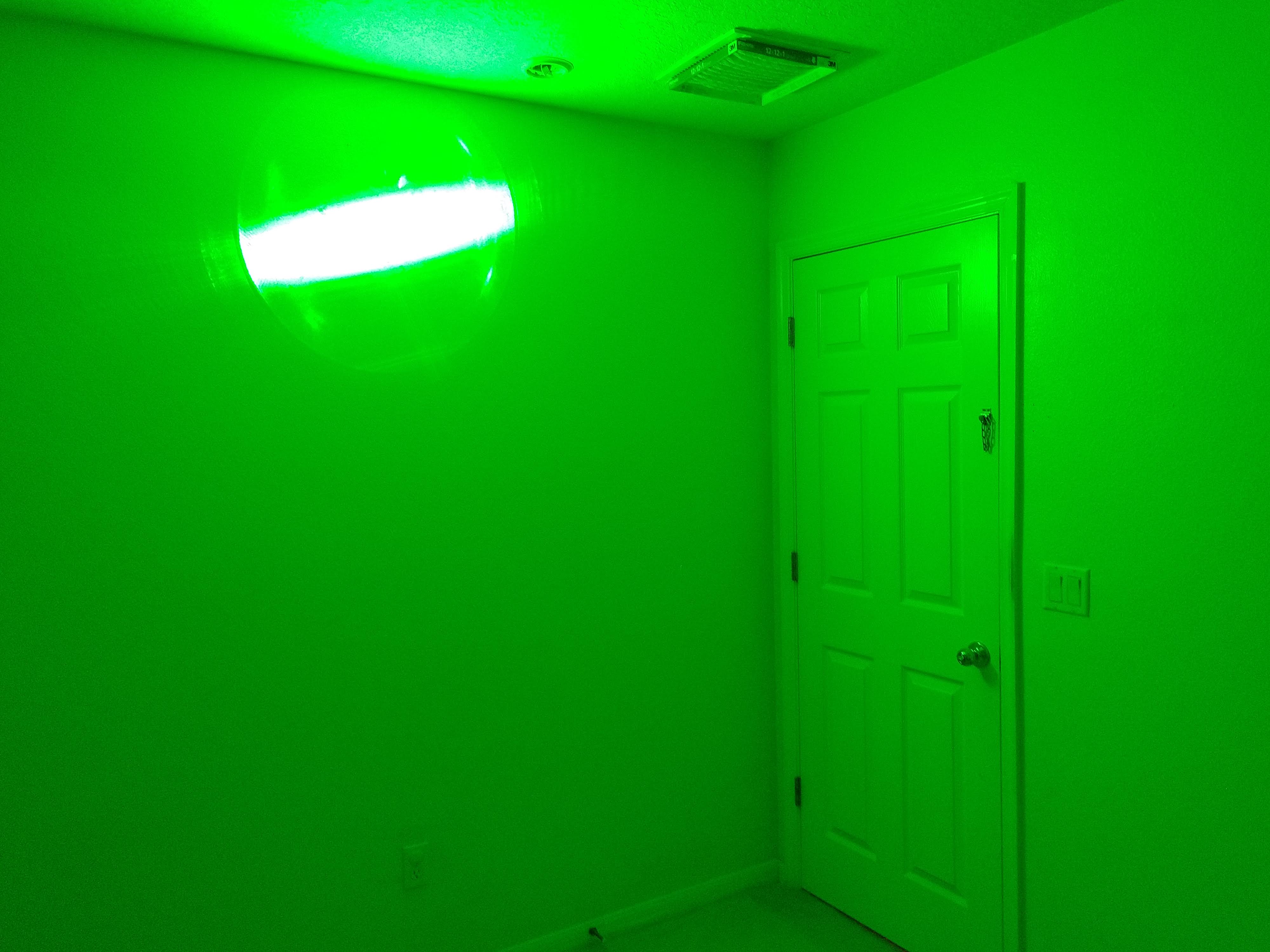 Optic Simulation
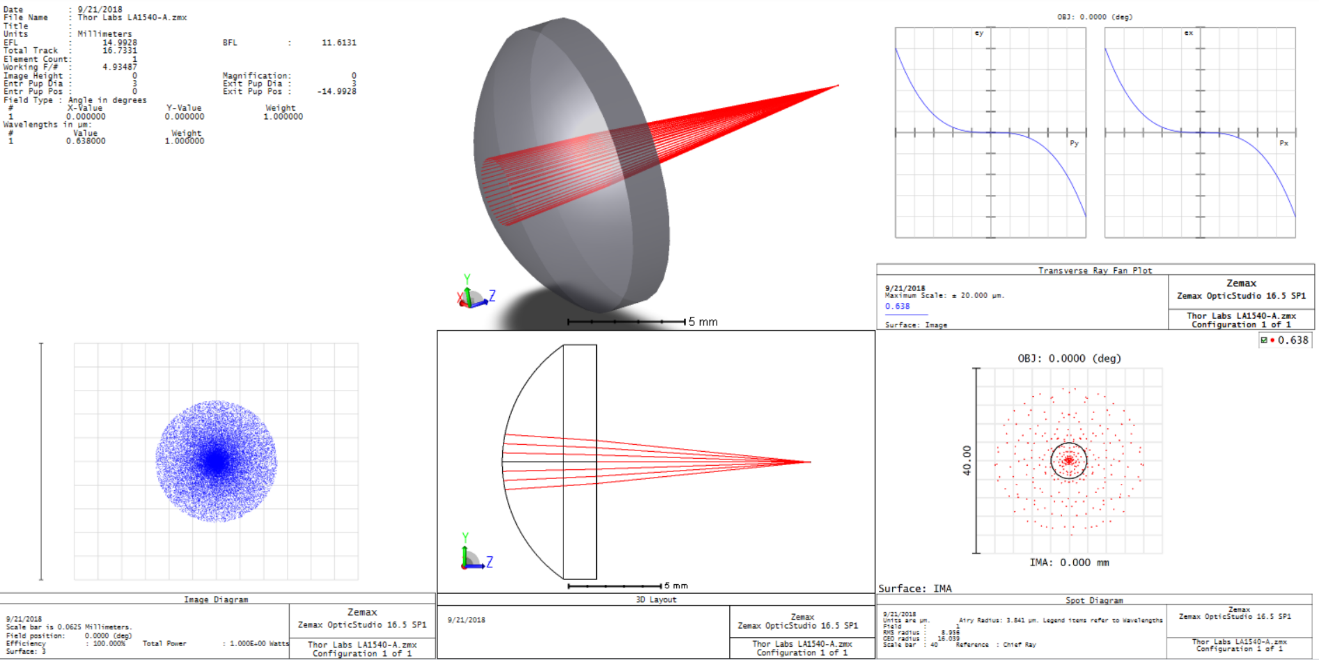 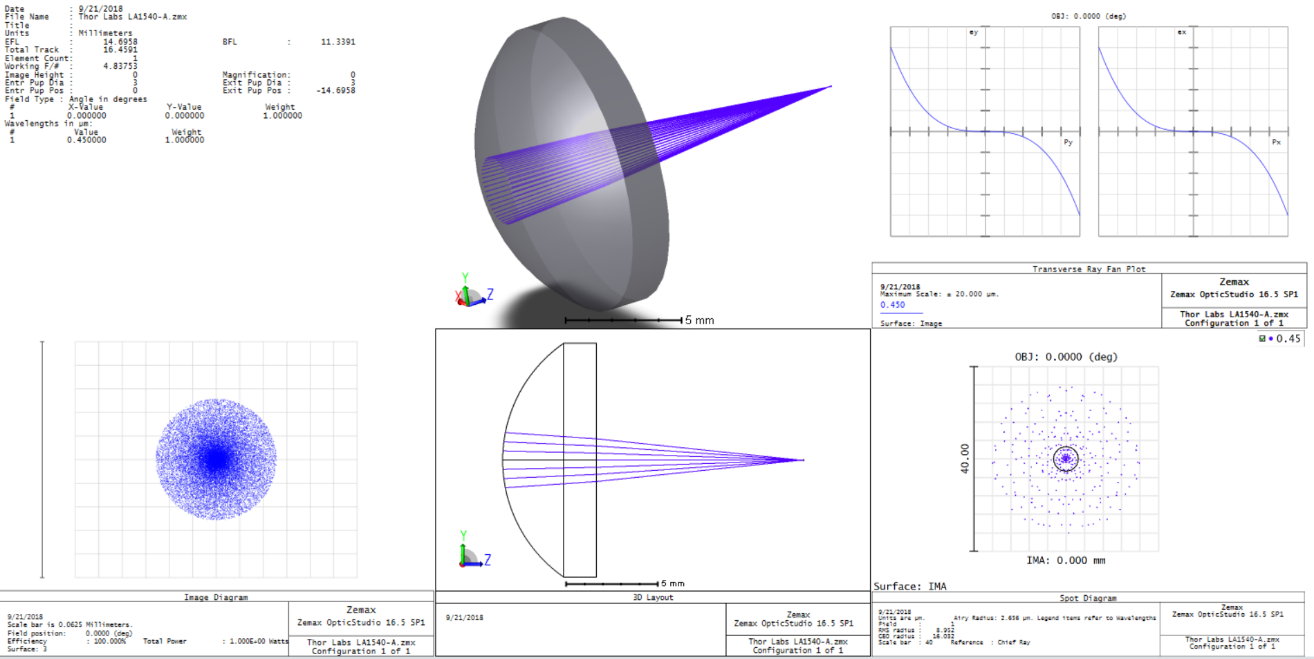 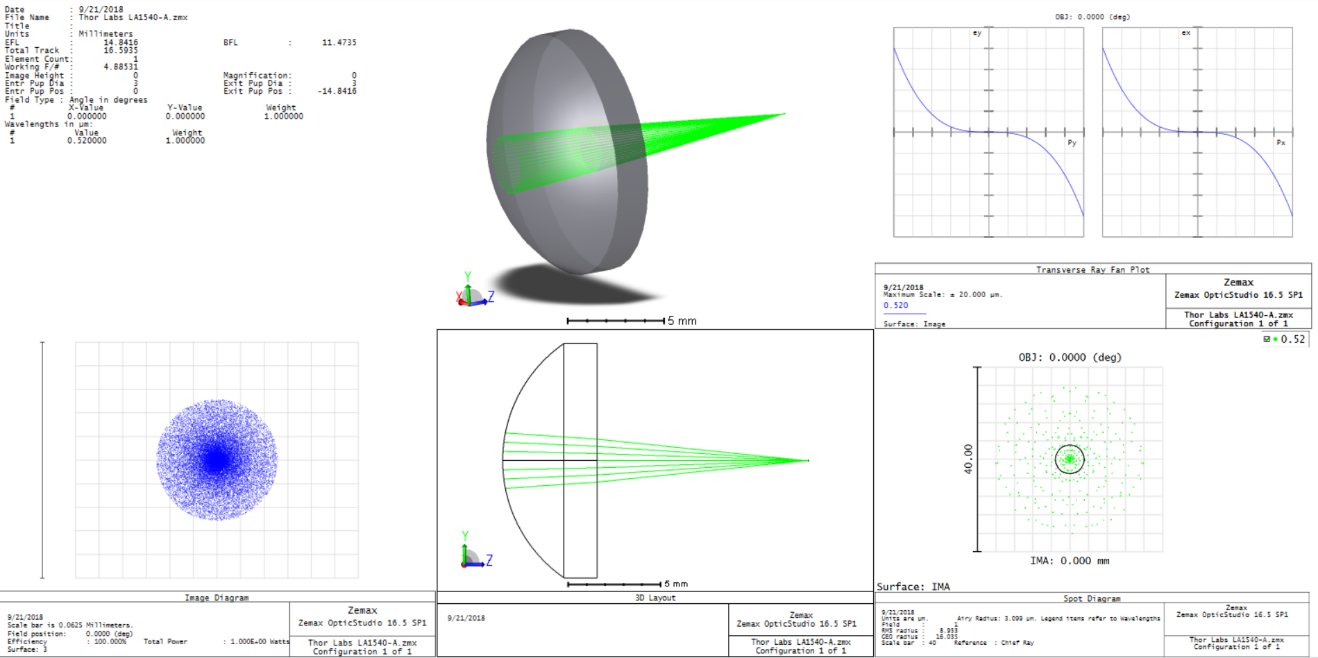 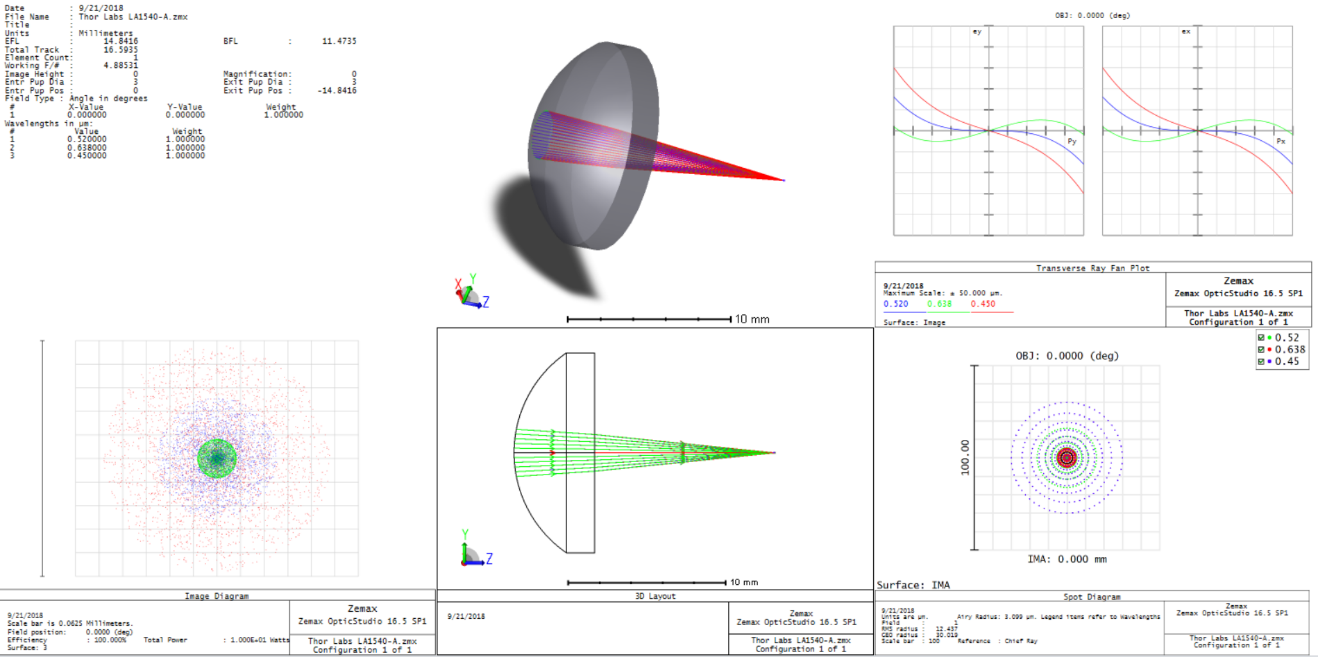 Improvise, Adapt, Overcome
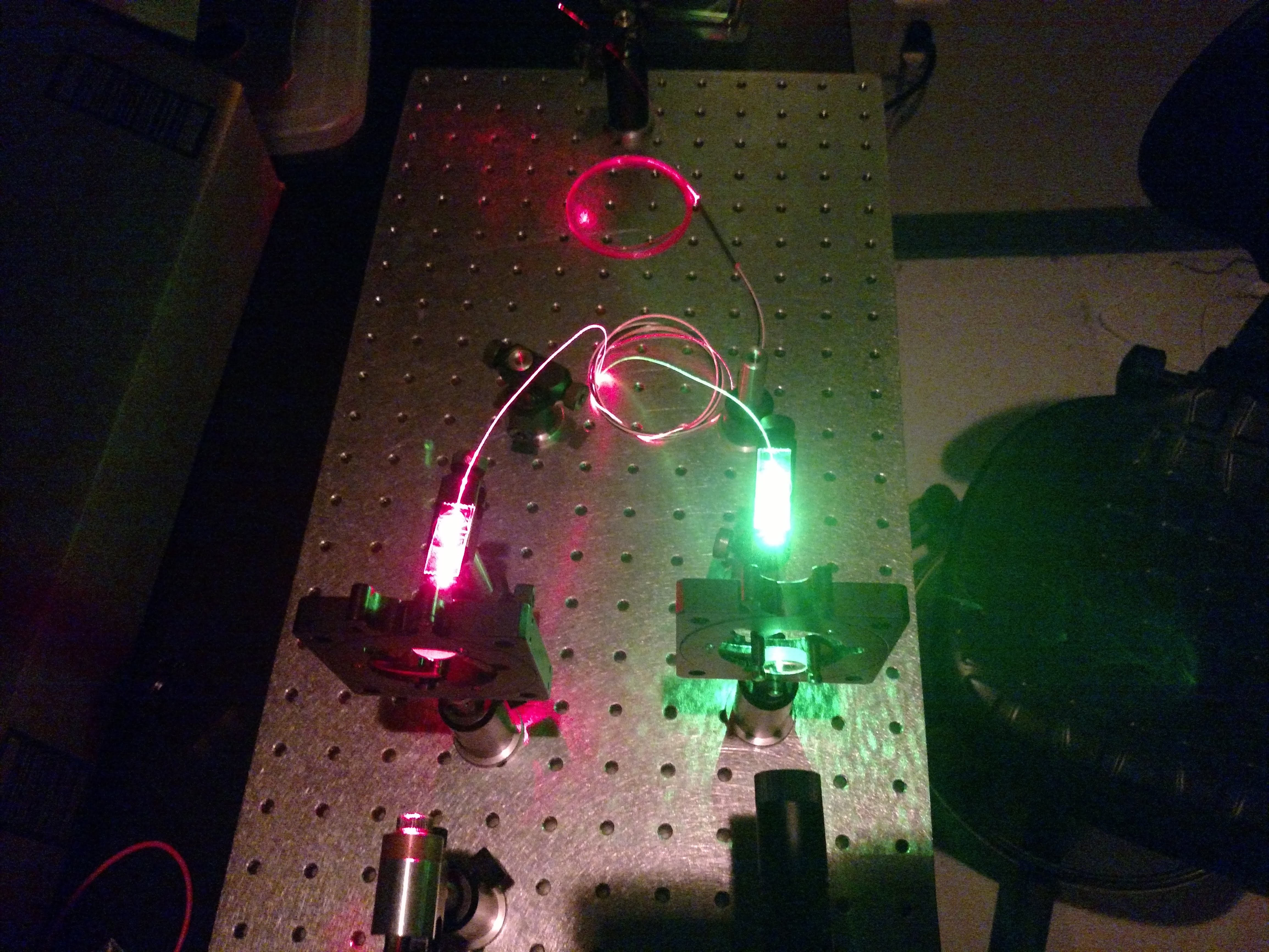 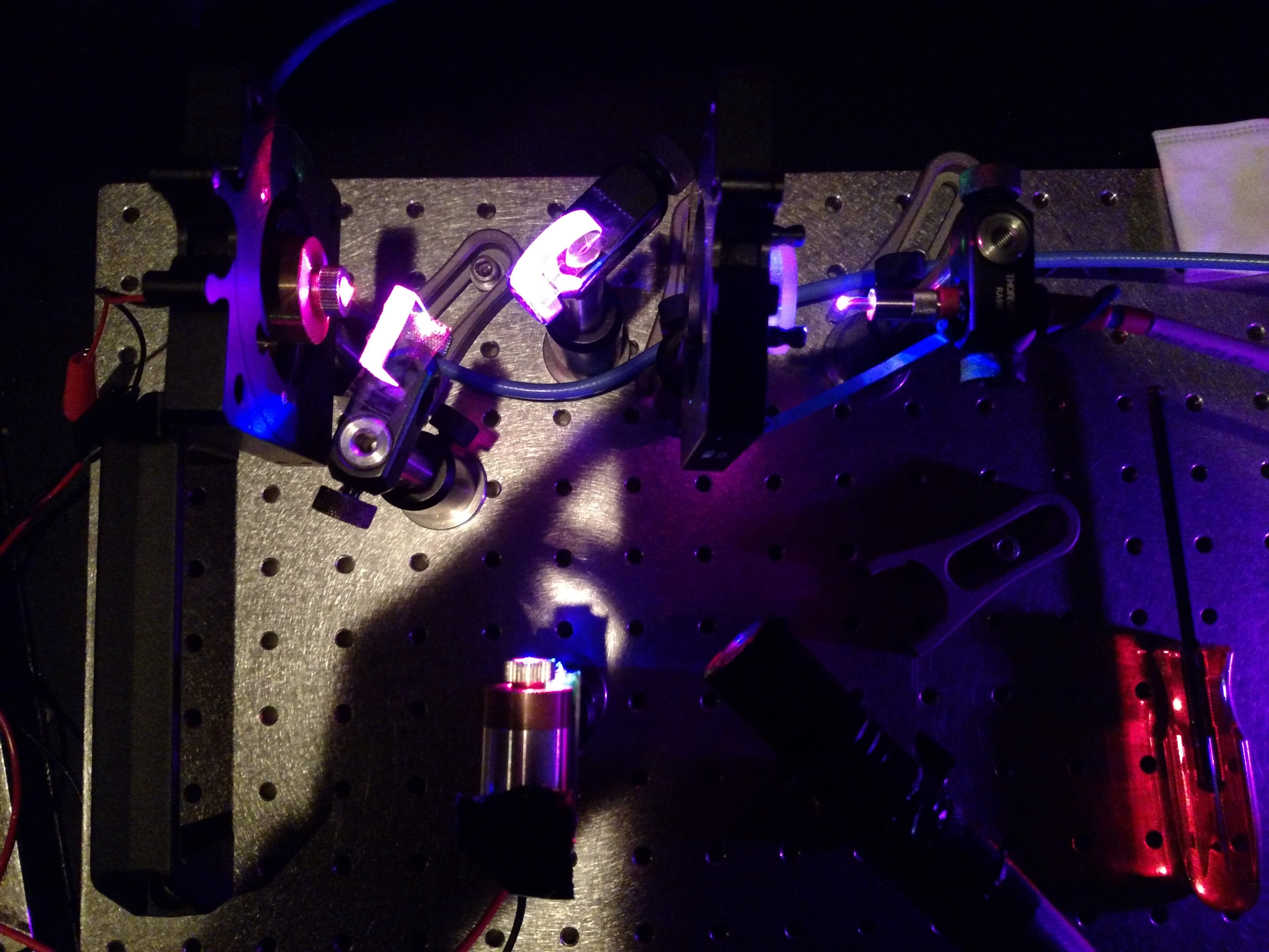 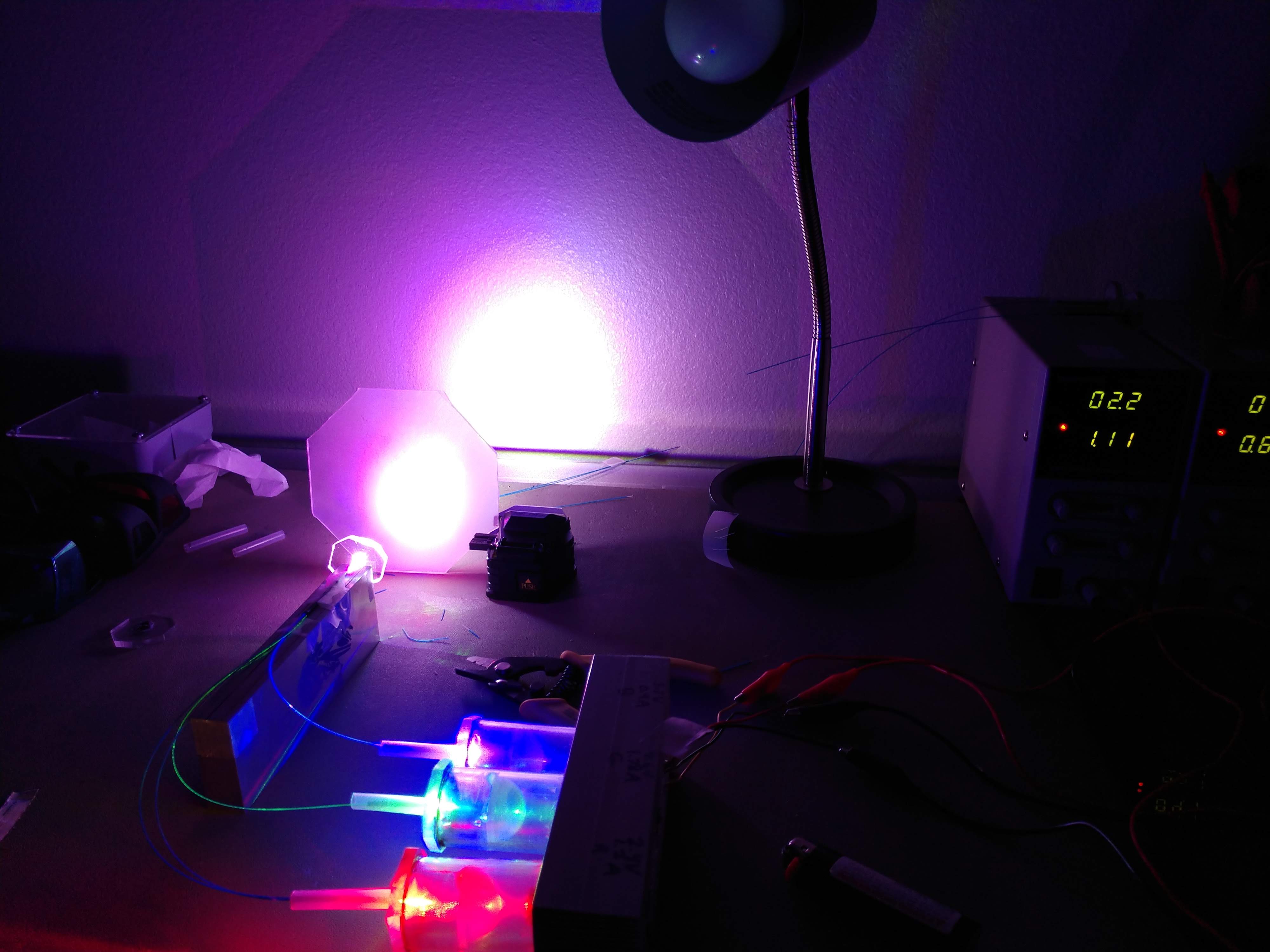 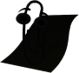 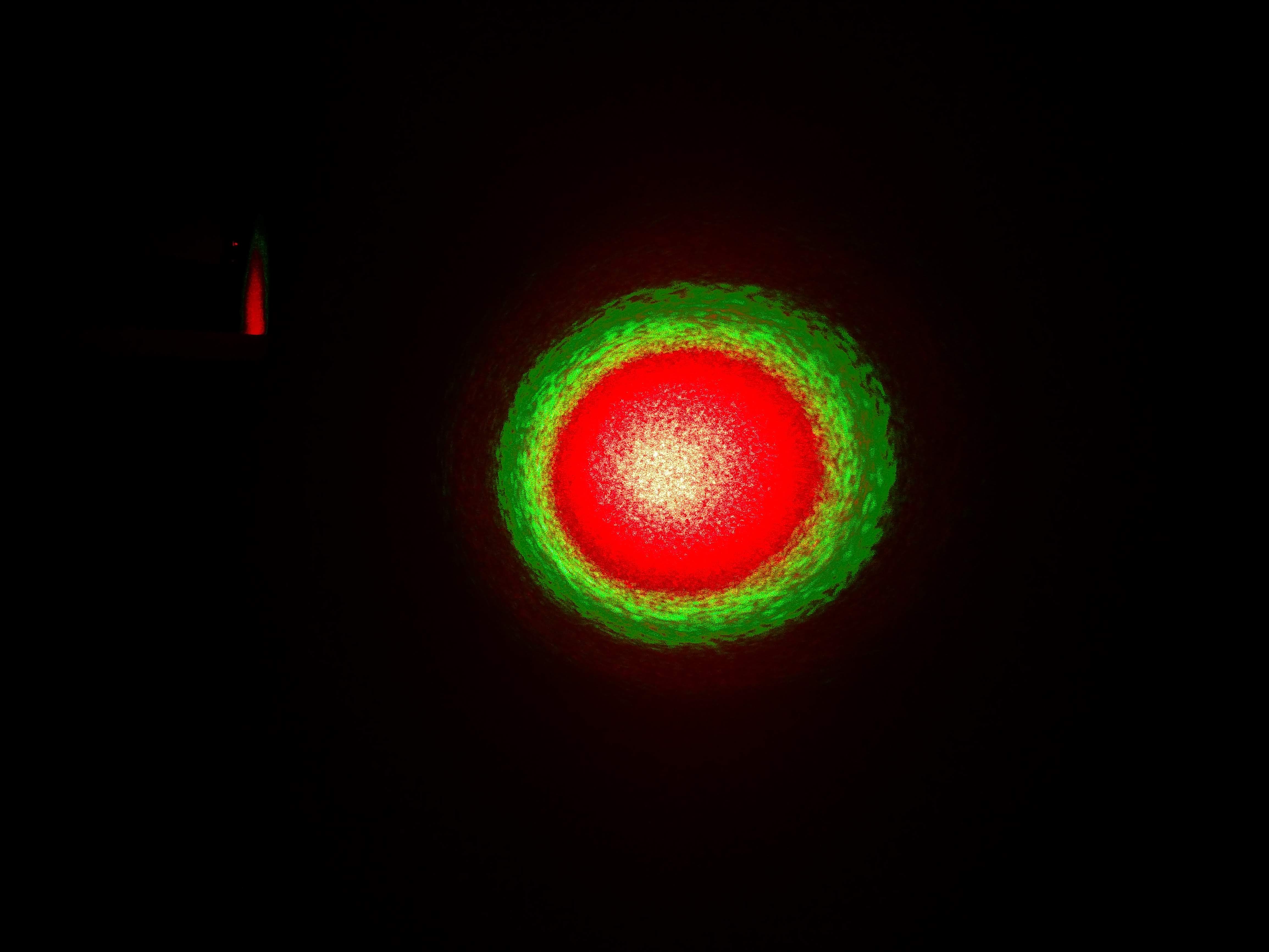 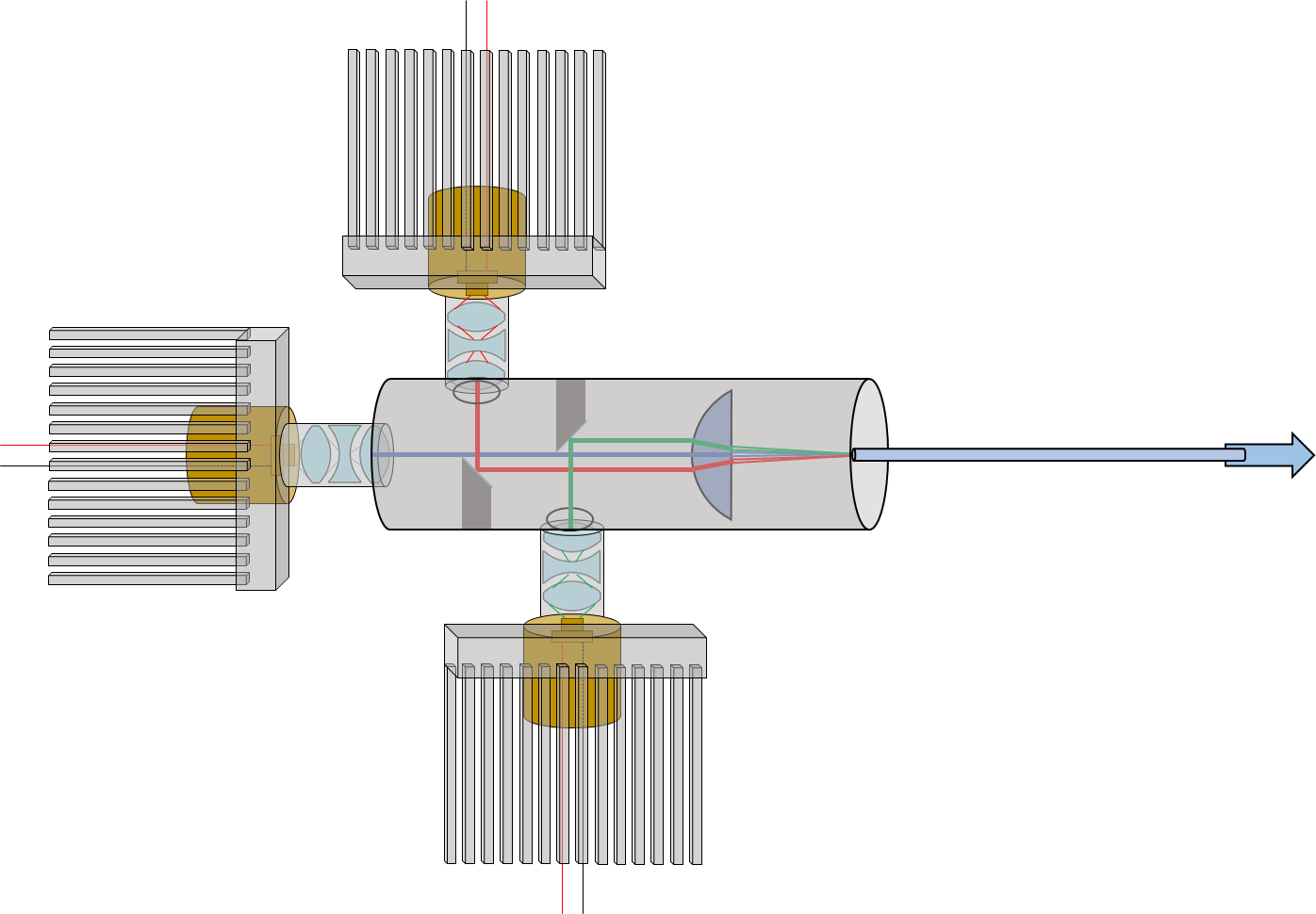 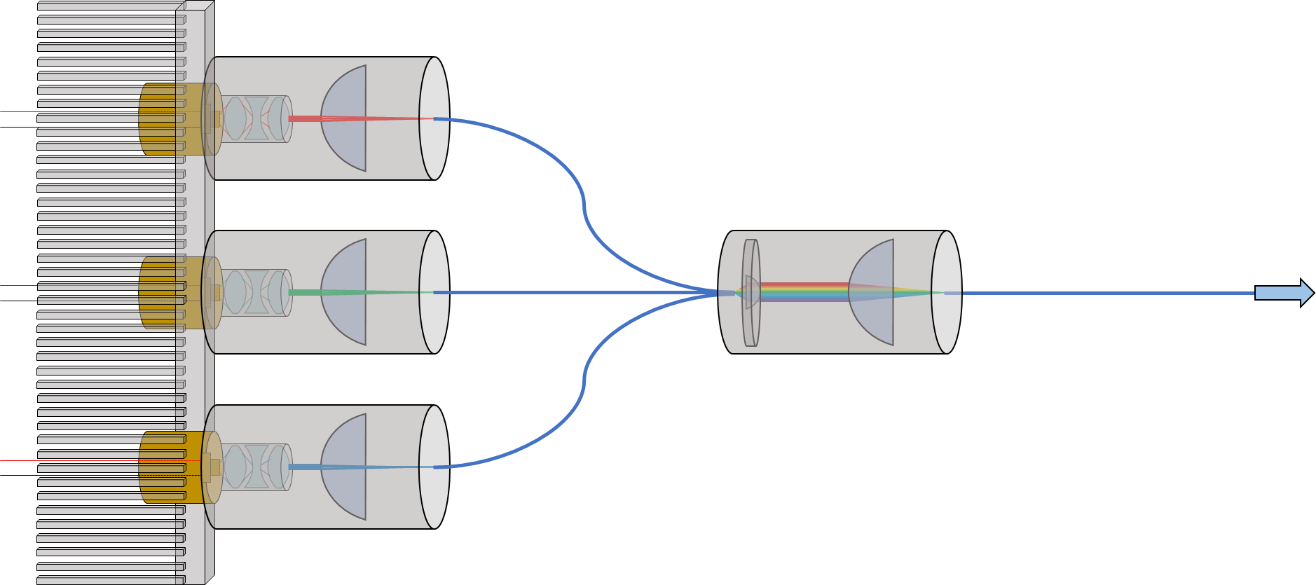 Fiber Splitter
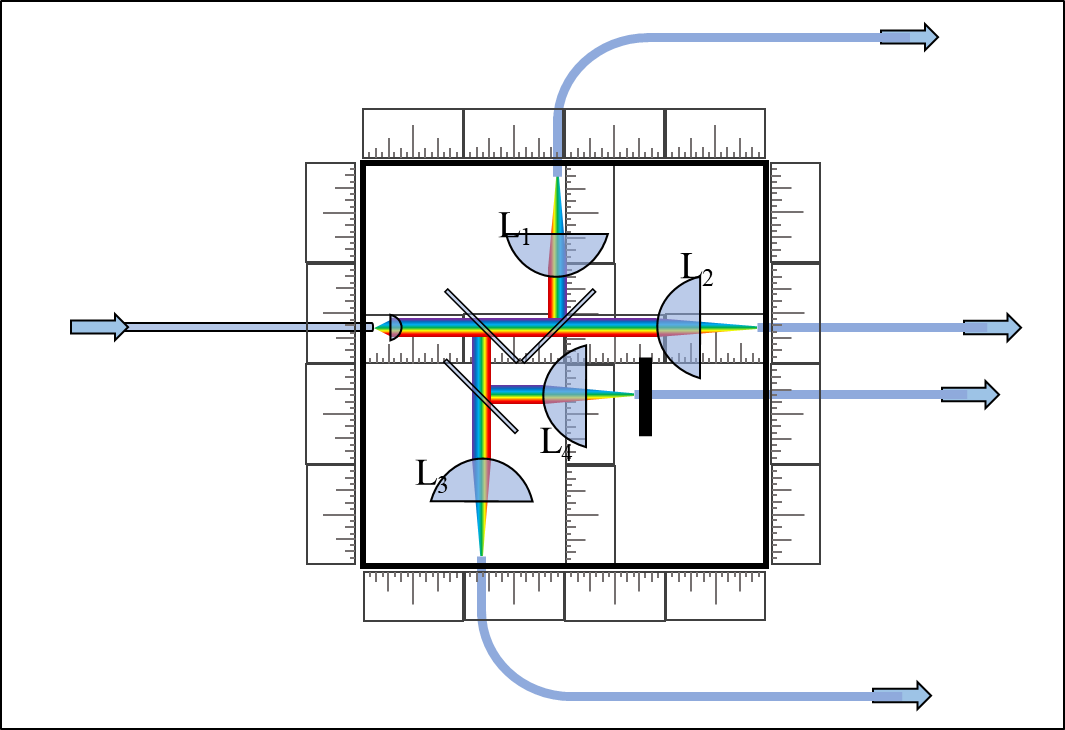 Distribution of mixed light
PPP displacement
Four output pathways
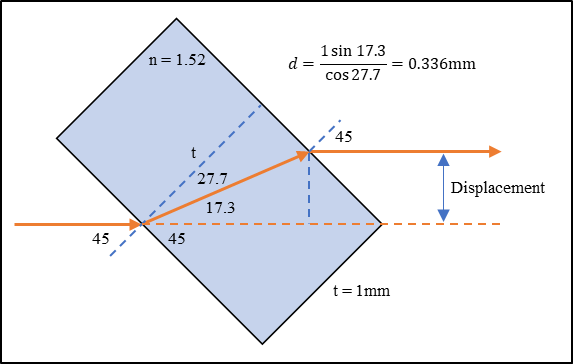 Fiber Losses
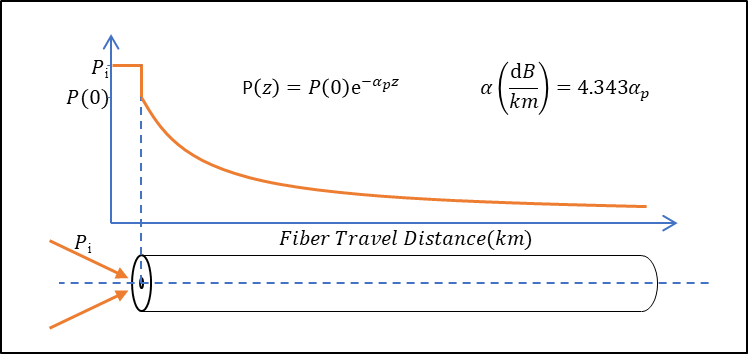 End interfaces
Angled or notched cleave
No AR coating
Attenuation over distance
Low wavelengths - less loss in high-OH
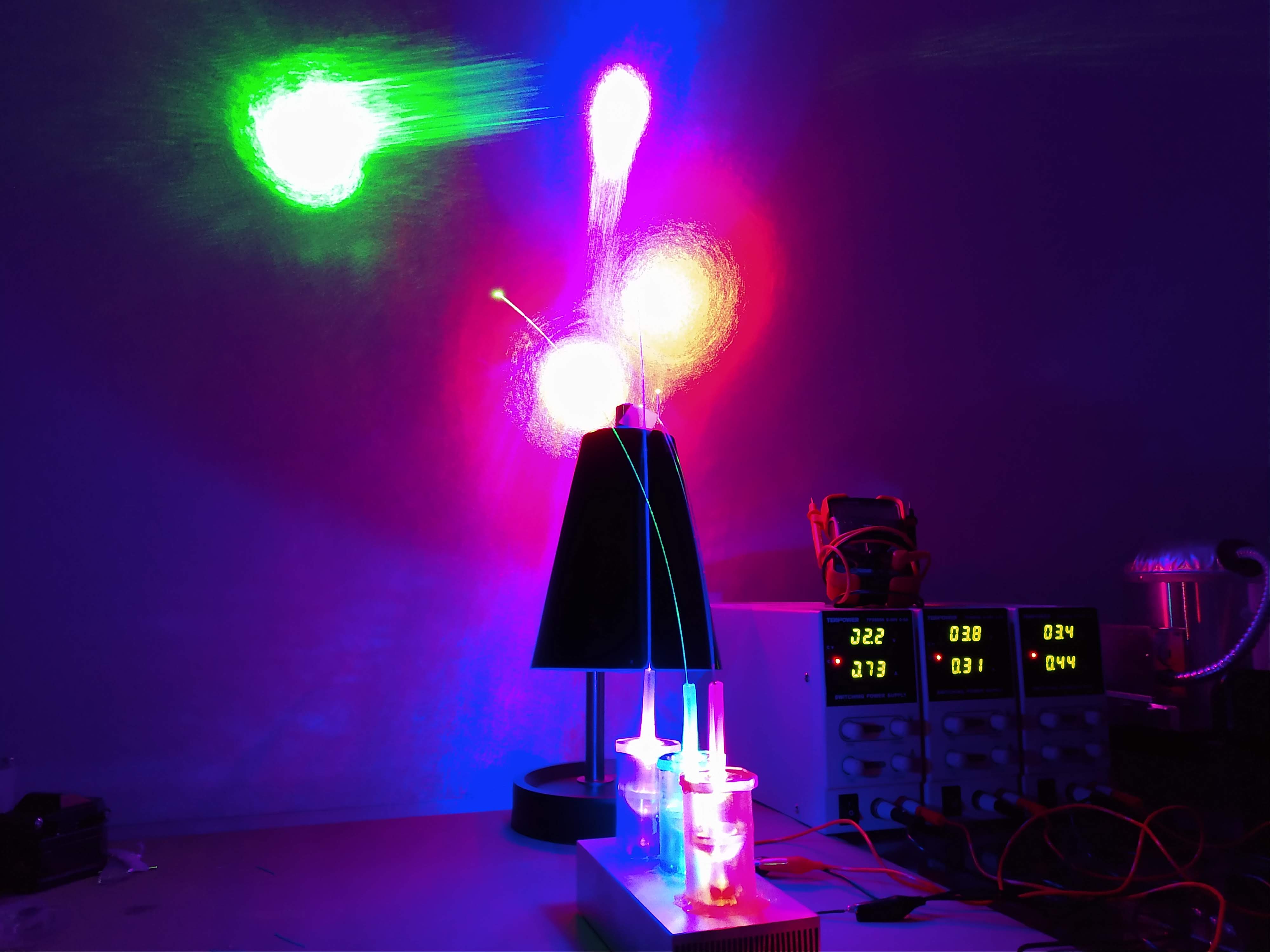 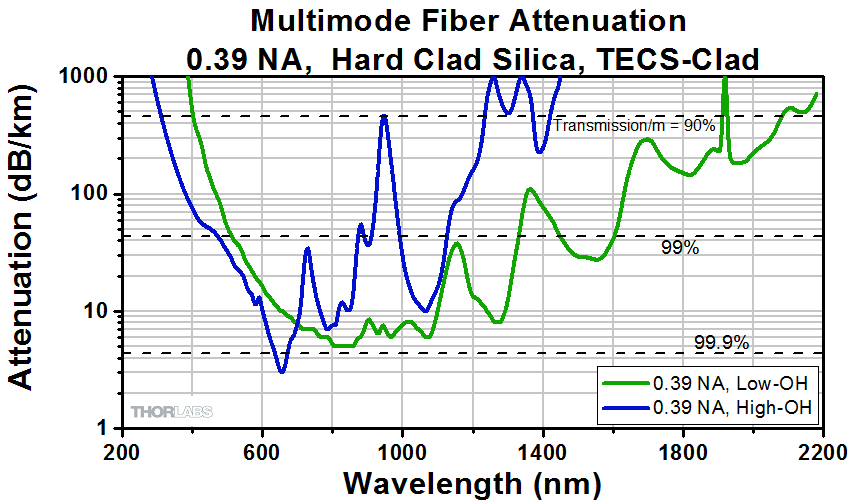 Light Output Points
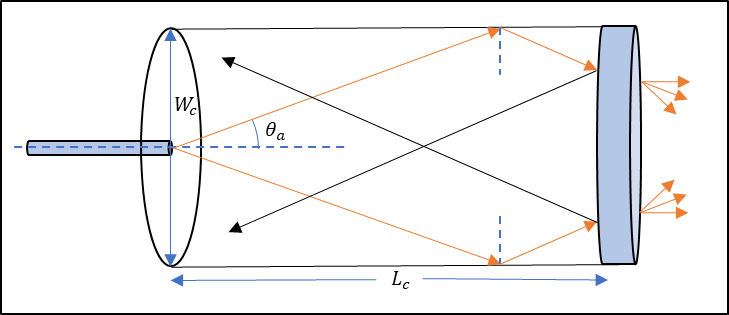 Can lighting fixture
Solar tubing for back reflections
Circular piece with hole for the top
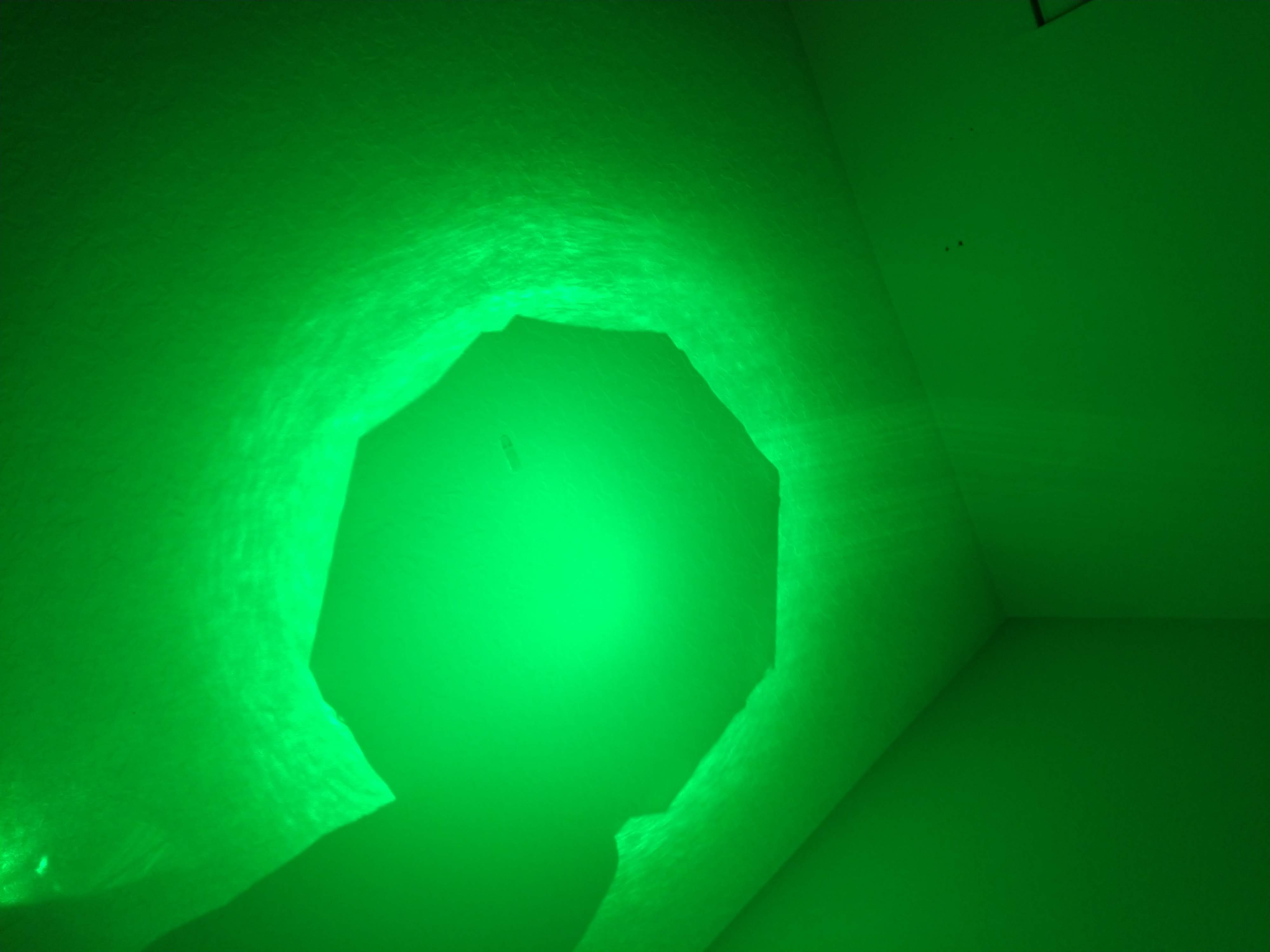 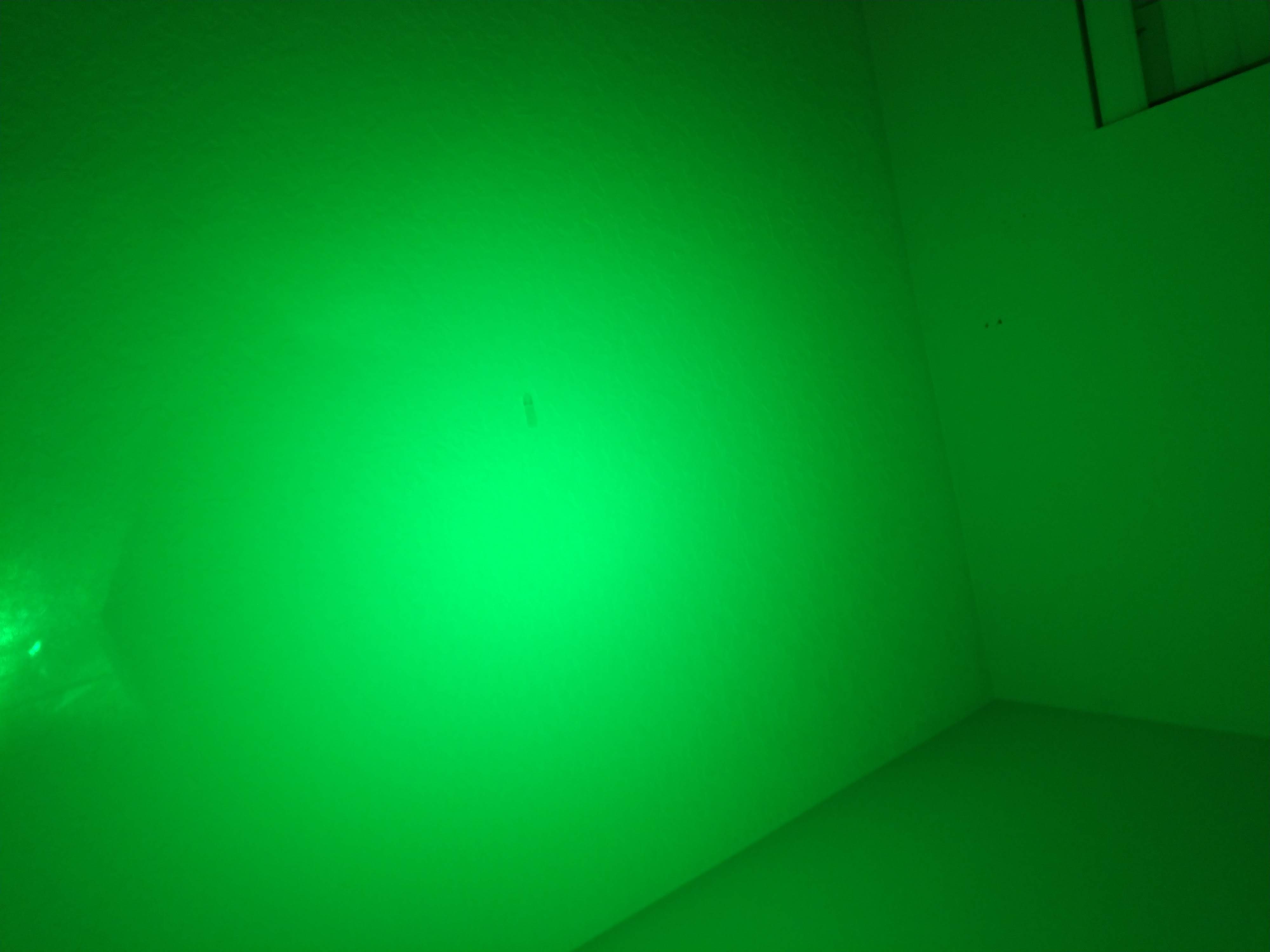 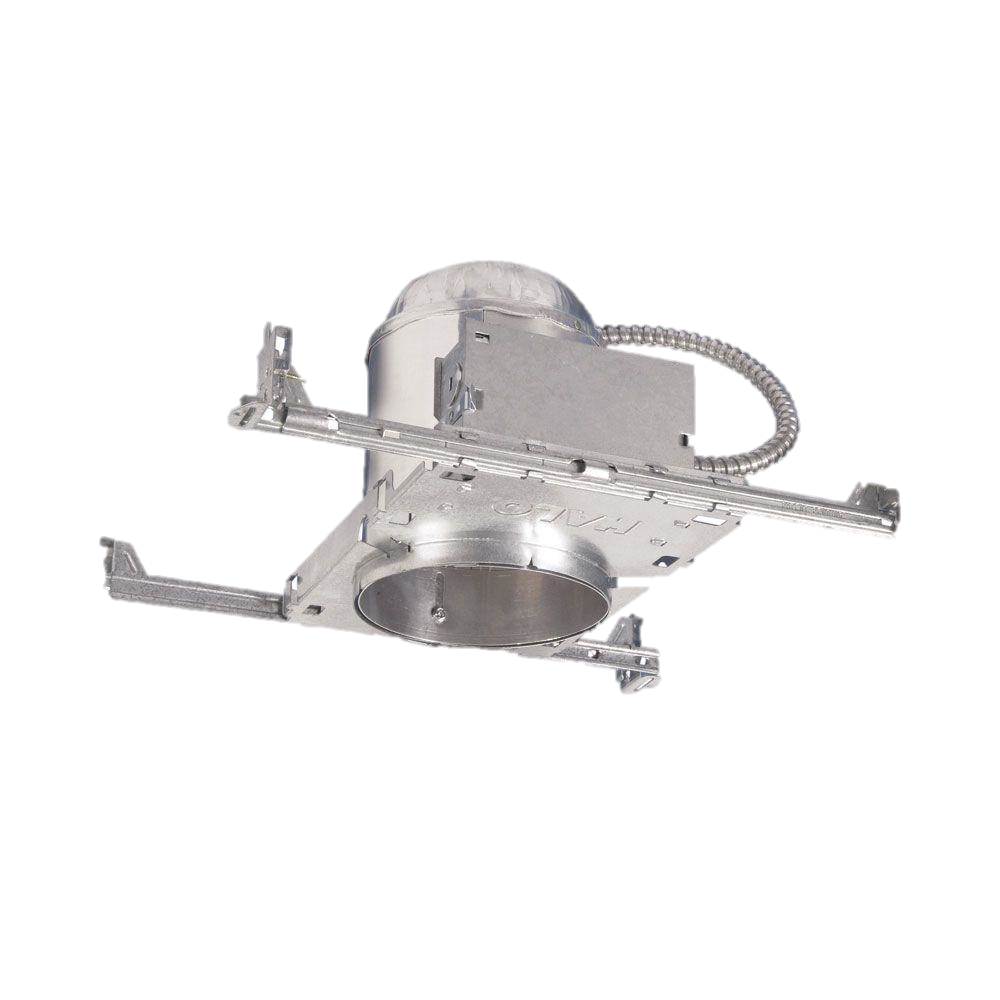 Safety First
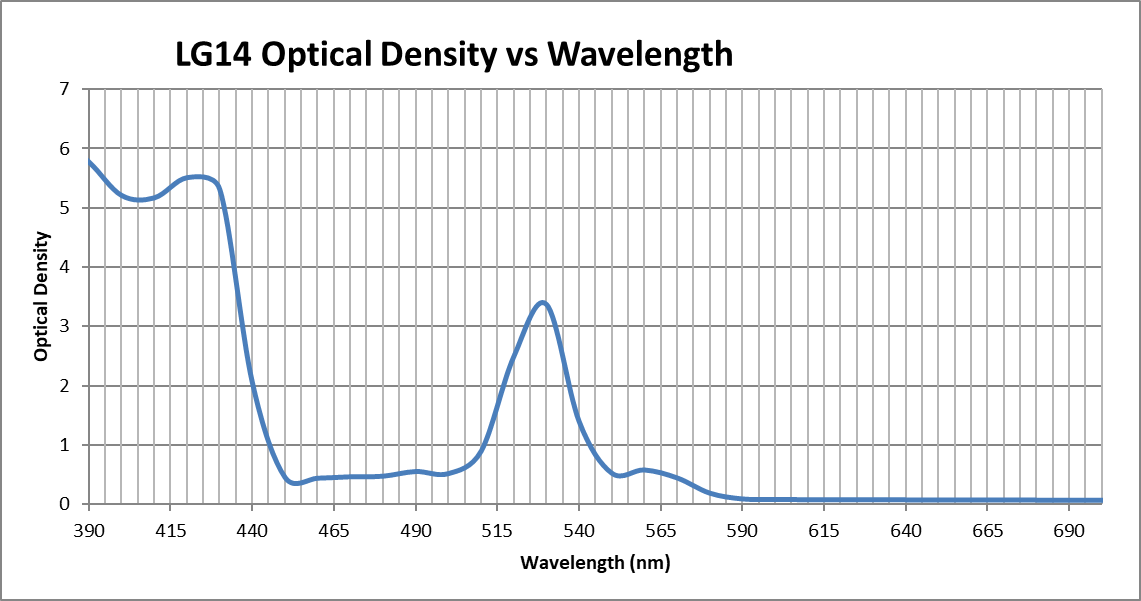 Classification
Safety Gear for Production
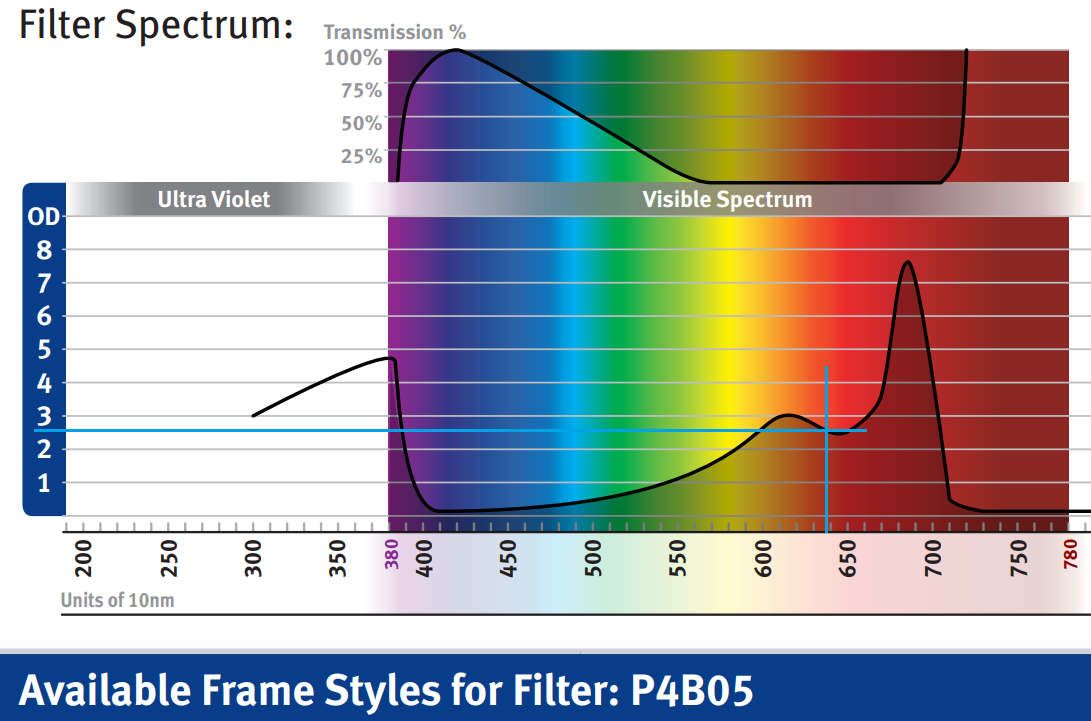 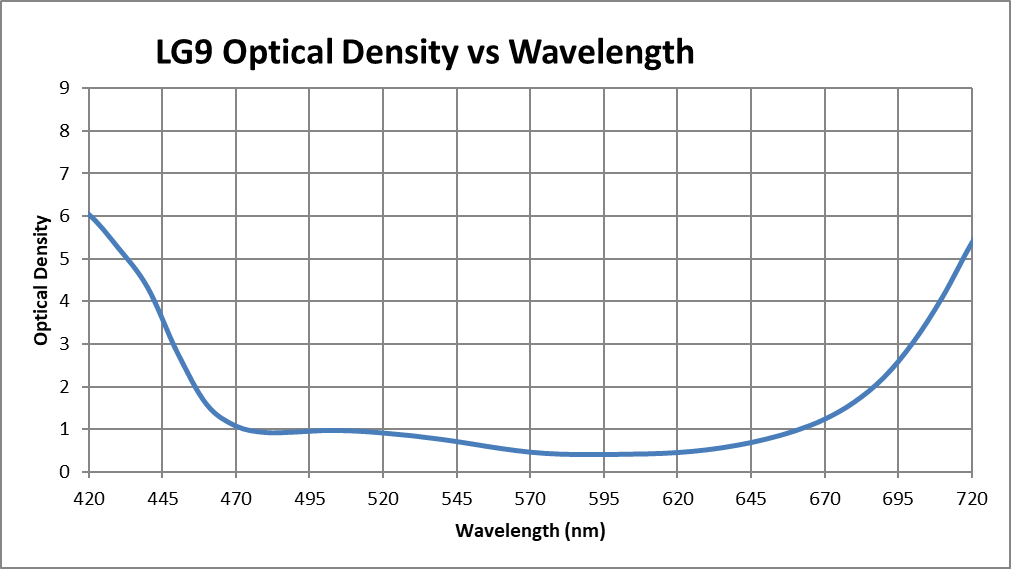 Budget
Planned: $2,000
Current: 	$1,017.92
Project Progress
Outlook/Final Thoughts
Light source complete
Merging of sections soon
Fiber optimization still in progress
Company started due to product
Commercialization research in progress
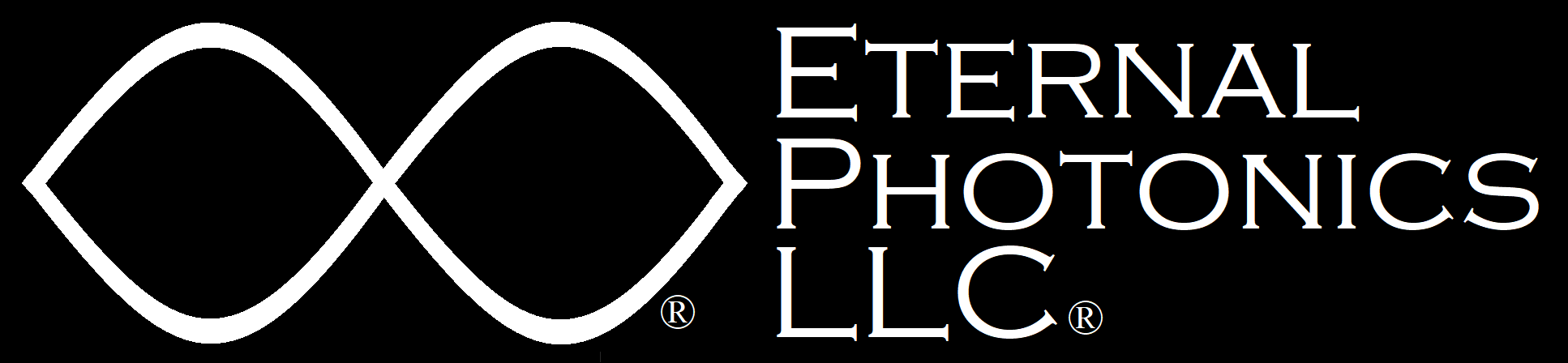 Thank you!
Questions
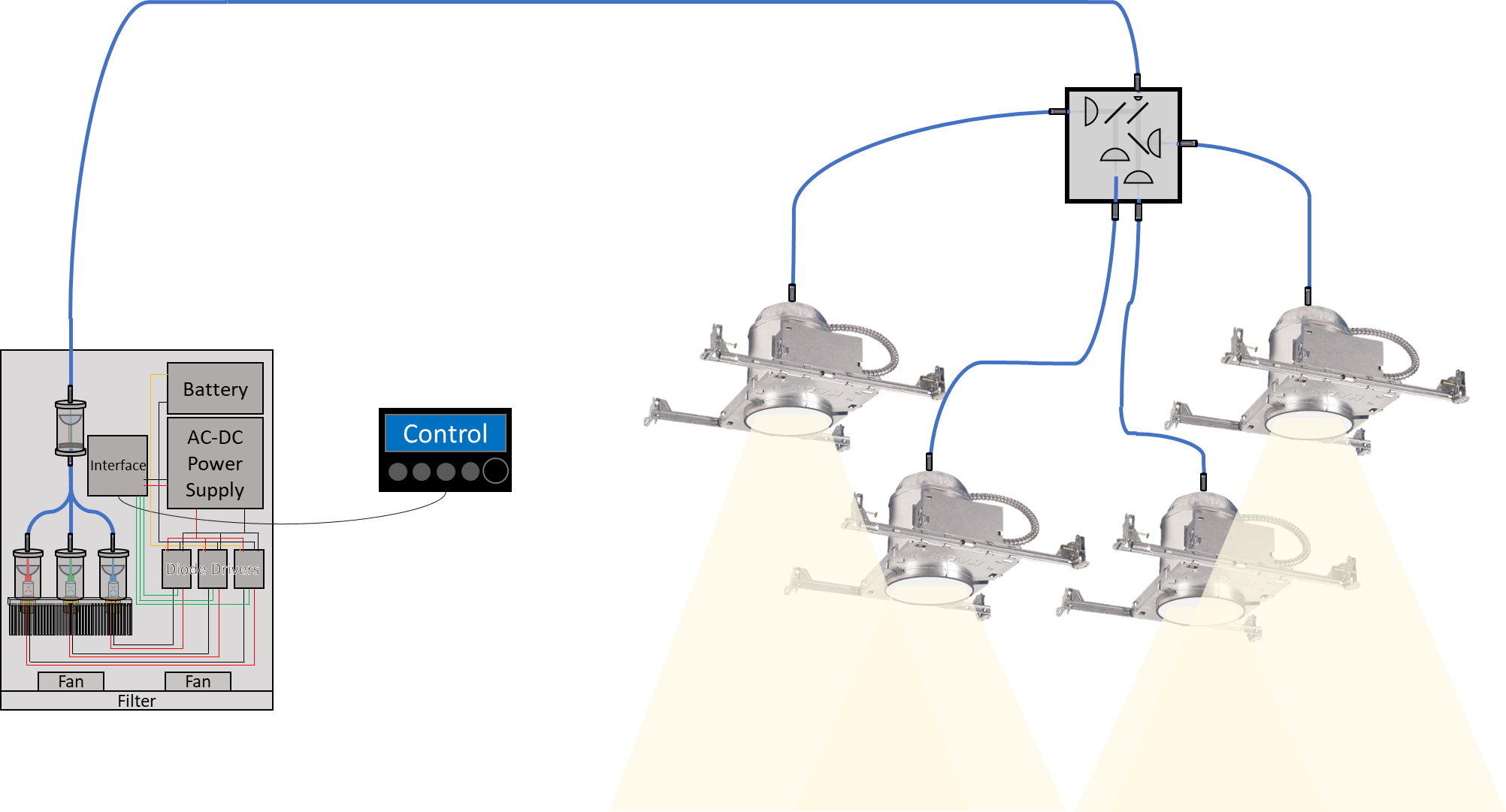